МАТЕМАТИКА
општинско такмичење
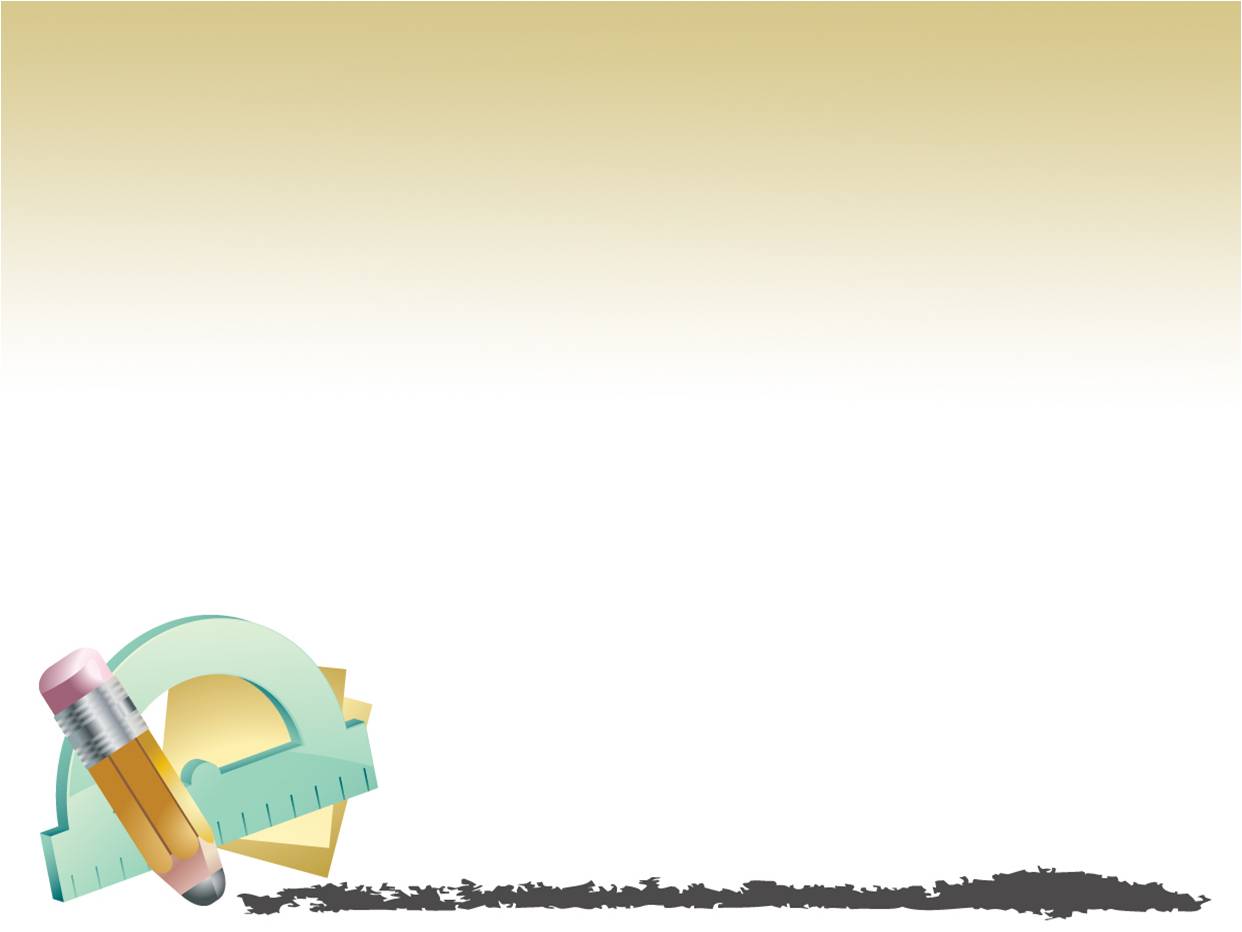 Михајло Ражнатовић, 4/3, 1.место, Н. Бисић
 Марија Маркочевић, 4/2, 1.место, Д.Гигић
 Уна Јованић, 4/2, 1.место, Д. Гигић
 Вук Јановић, 4/3, 1.место, Н. Бисић
 Димитрије Васиљевић, 8/2,1.место,М.Милановић
 Сергеј Никачевић,3/4,2.место, Ј.Пита Михајловић
 Андреа Обрадовић, 3/4, 2.место, Ј. Пита Михајловић
МАТЕМАТИКА
општинско такмичење
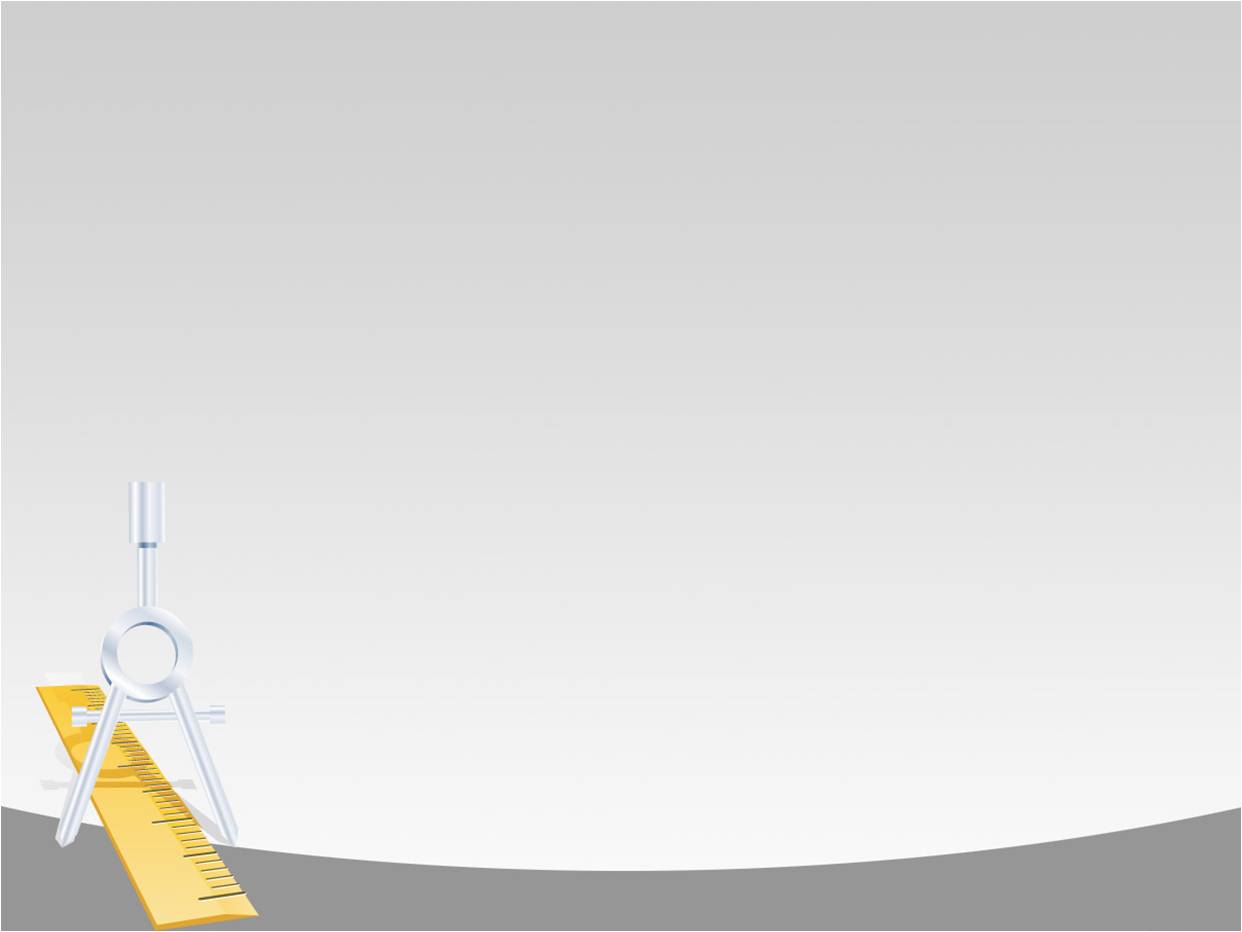 Каја Ковачевић, 4/6, 2. место, С. Мичевиски
 Филип Перовић, 4/2, 3. место, Д. Гигић
 Данило Басић, 3/2, 3. место, С. Борисављевић
 Миа Вучетић, 5/2, 3. место, М. Милановић
 Петар Мајкић, 7/2, 3.место, Љ. Петровић
 Марија Нећаков, 7/3, 3.место, Г. Поповић
 Огњена Гагић, 7/3, 3.место, Г. Поповић
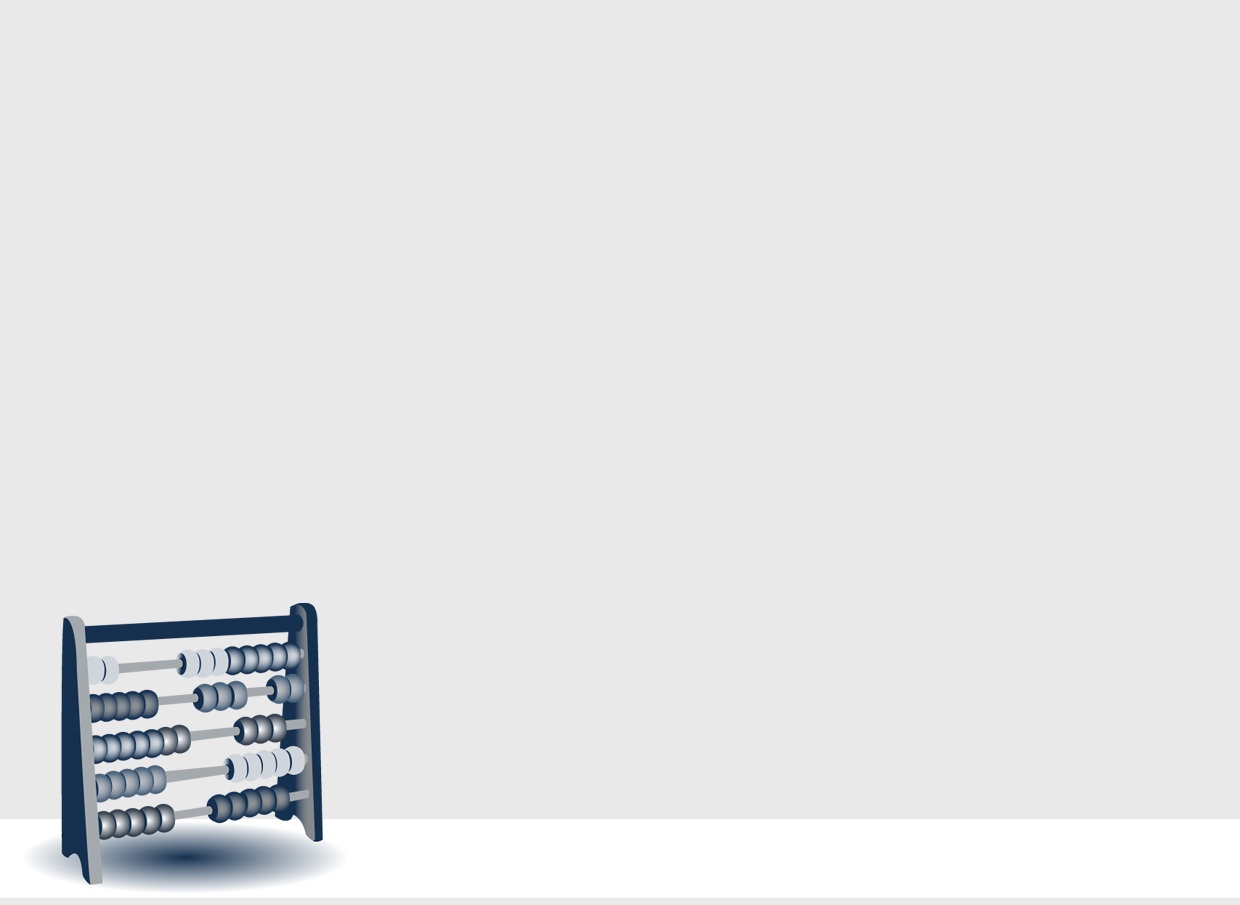 МАТЕМАТИКА
градско такмичење
Миа Вучетић, 5/2, 1. место, М.Милановић
 Вук Јановић, 4/3, 2. место, Н. Бисић
 Марија Маркочевић, 4/2, 3. место, Д. Гигић
 Уна Јованић, 4/2, 3. место, Д. Гигић
 Димитрије Васиљевић,8/2, 3.место,М.Милановић
 Петар Мајкић, 7/2, похвала, Љ. Петровић
МАТЕМАТИКА
„Кенгур без граница”
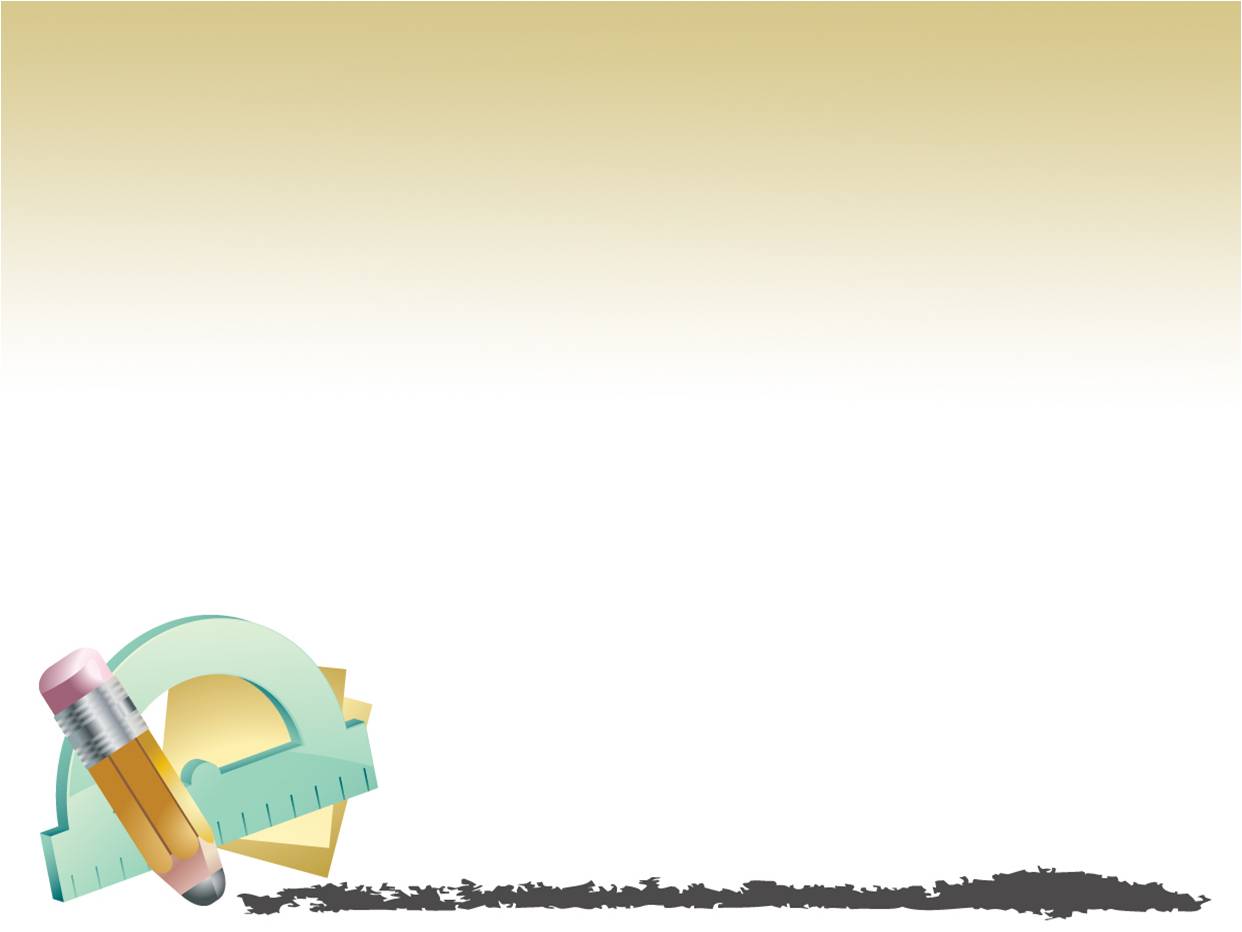 Марија Маркочевић, 4/2, 3. место, Д. Гигић
 Алекса Вукбратовић, 2/2, похвала, С. Ђуровић
 Јован Панић, 2/2, похвала, С. Ђуровић
 Рашко  Лековић,2/2, похвала, М. Вученовић
 Данијел Ђуровић,2/4 , похвала, Ј. Брашић
 Нина Торлак, 2/2, похвала, С. Ђуровић
 Филип Перовић, 4/2, похвала, Д. Гигић
 Нина Величковић, 4/2, похвала, Д. Гигић
 Уна Јованић, 4/2, похвала, Д. Гигић
 Павле Пантелић, 4/6, похвала, С. Мичевски
 Каја Ковачевић, 4/6, похвала, С. Мичевски
ФИЗИКА
општинско такмичење
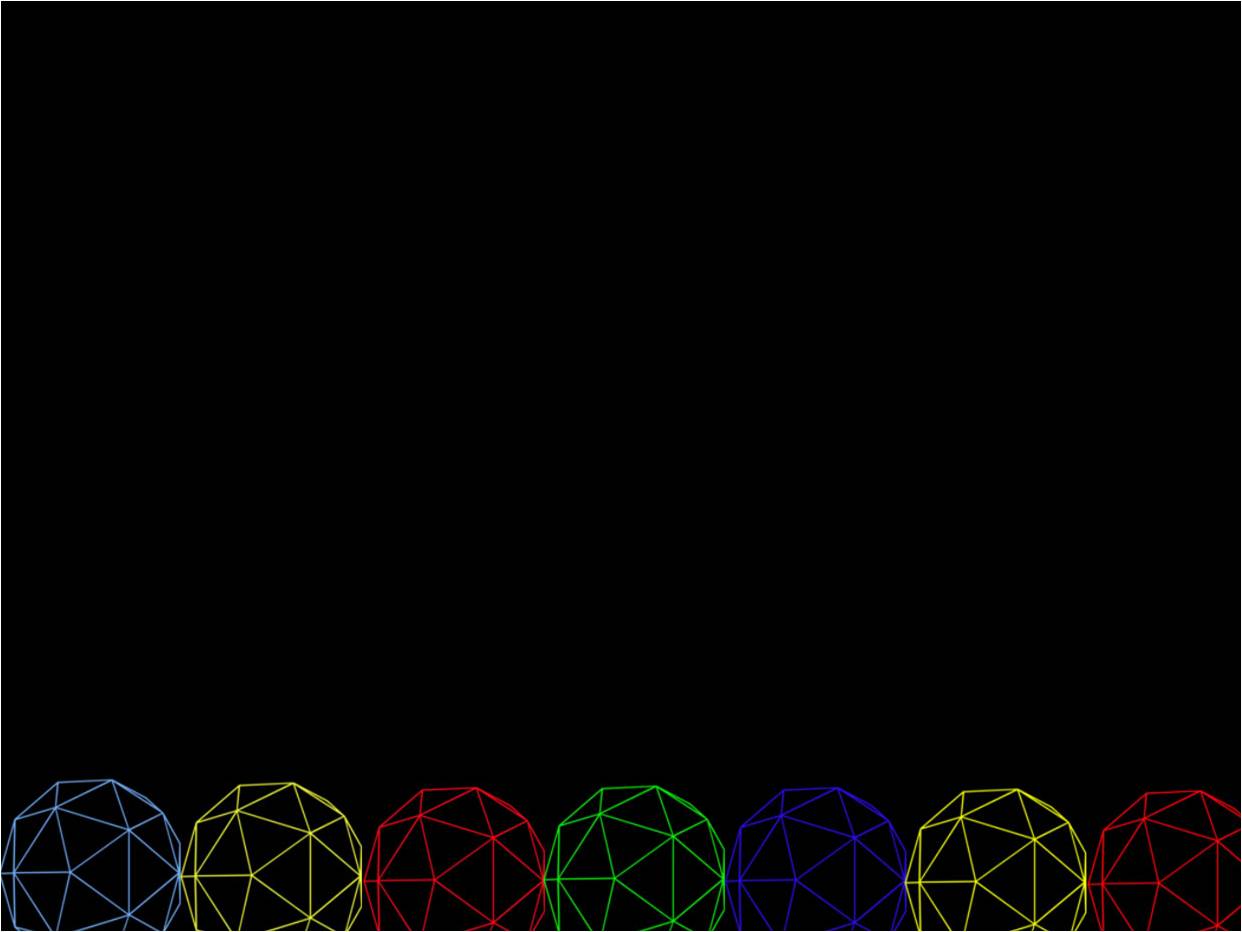 Димитрије Васиљевић, 8/2, 1. место, С. Поповић
 Вук Перовић, 8/4, 1. место, С. Поповић
 Андреј Грубнић, 6/5, 2. место, С. Поповић
 Јован Дамјановић, 7/2, 2. место, Д. Ранковић
 Мирослав Милановић, 8/2, 2. место, С. Поповић
ФИЗИКА
општинско такмичење
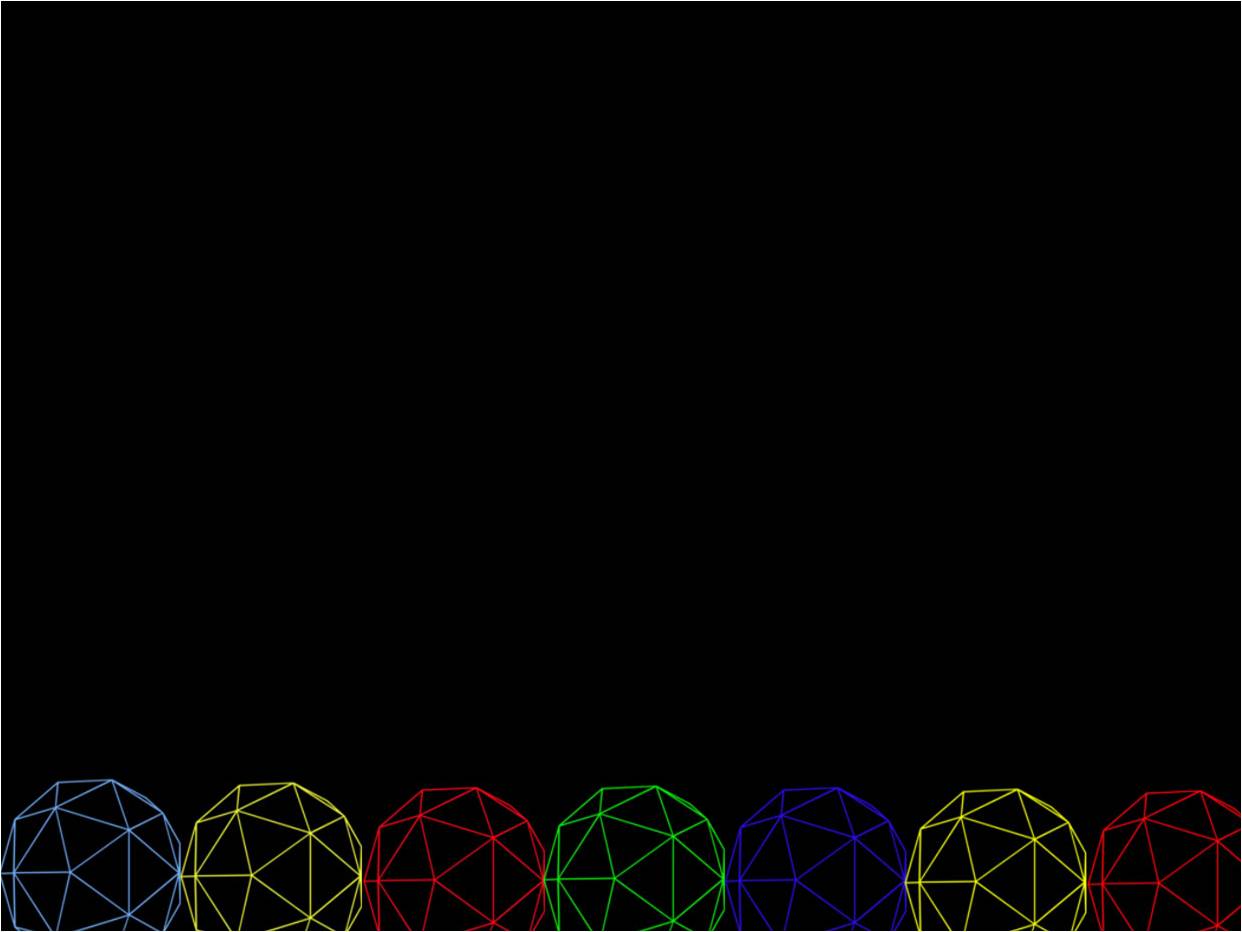 Невена Станишић, 6/1, 3. место, С. Поповић
 Огњена Гагић, 7/3, 3. место, Д. Ранковић
 Александра Ђокић, 7/4, 3. место, С. Поповић
 Катарина Андрејевић, 7/4, 3. место, С. Поповић
 Стефан Спајић, 8/2, 3. место, С. Поповић
ФИЗИКА
градско такмичење
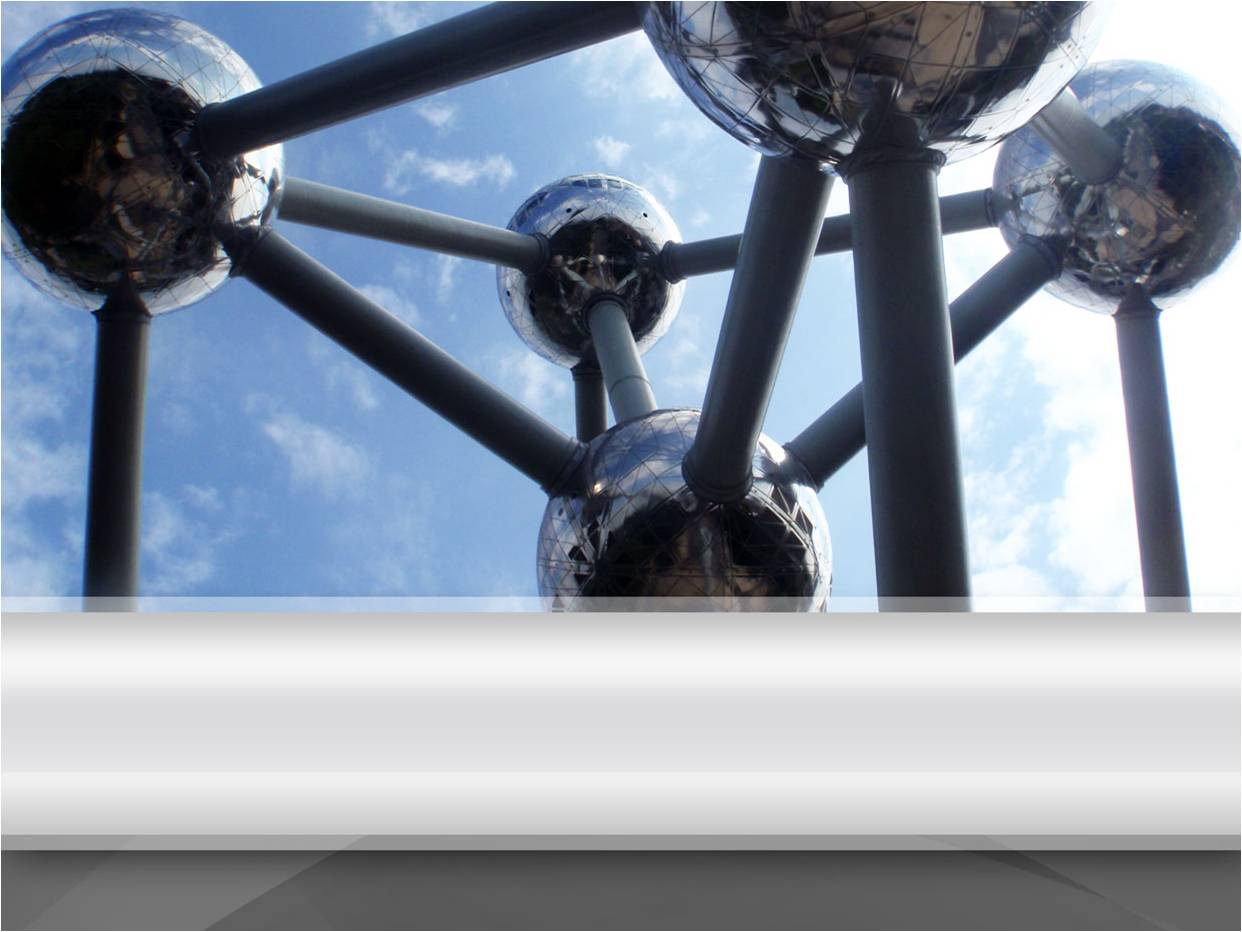 Димитрије Васиљевић, 8/2, 1. место, С. Поповић
 Вук Перовић, 8/4, 2. место, С. Поповић
 Андреј Грубнић, 6/5, 3. место, С. Поповић
 Јован Дамјановић, 7/2, 3. место, Д. Ранковић
 Александра Ђокић, 7/4, 3. место, С. Поповић
 Мирослав Милановић, 8/2, 3. место, С. Поповић
ФИЗИКА
републичко такмичење
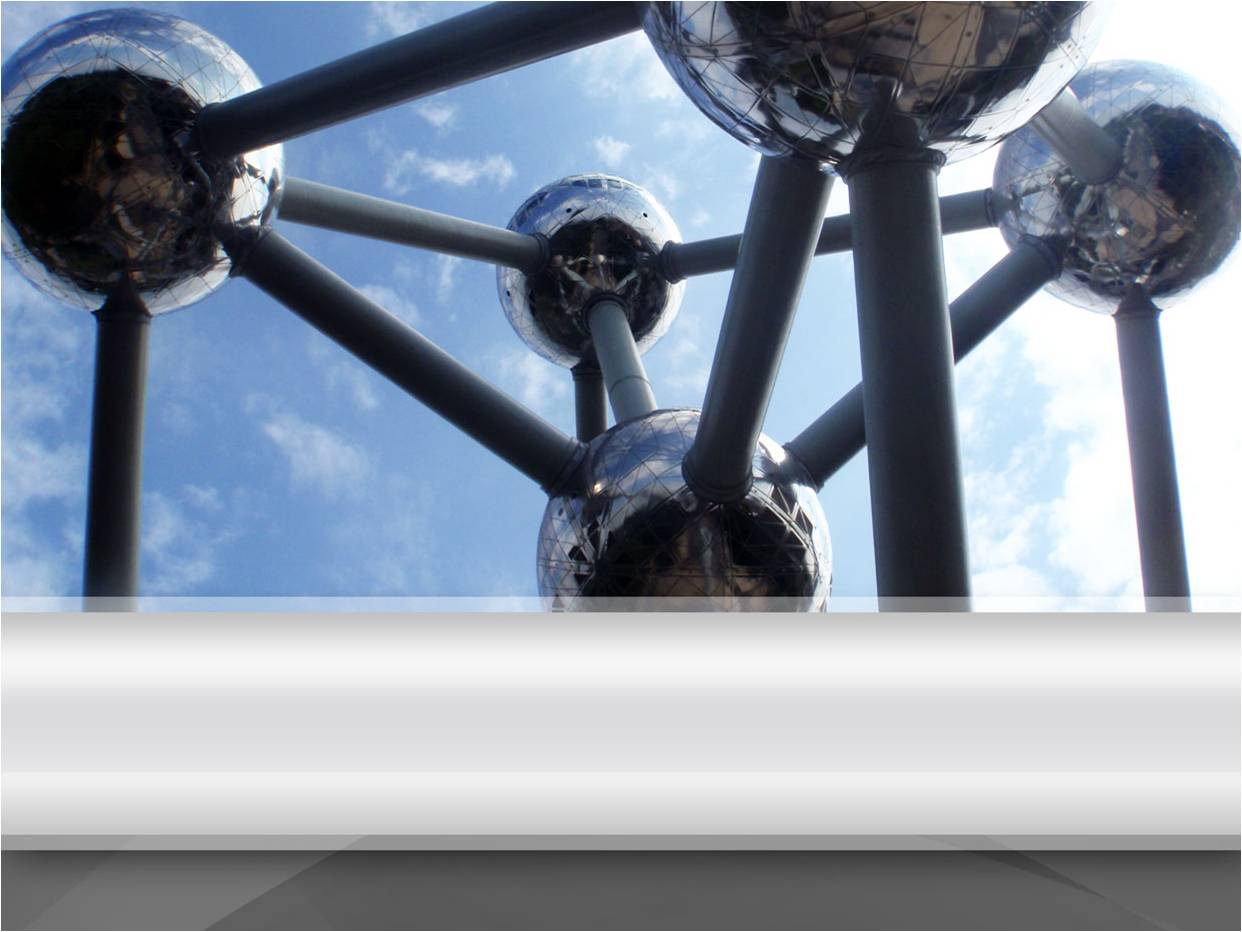 Димитрије Васиљевић, 8/2, 3. место, С. Поповић
 Вук Перовић, 8/4, похвала, С. Поповић
ХЕМИЈА
општинско такмичење
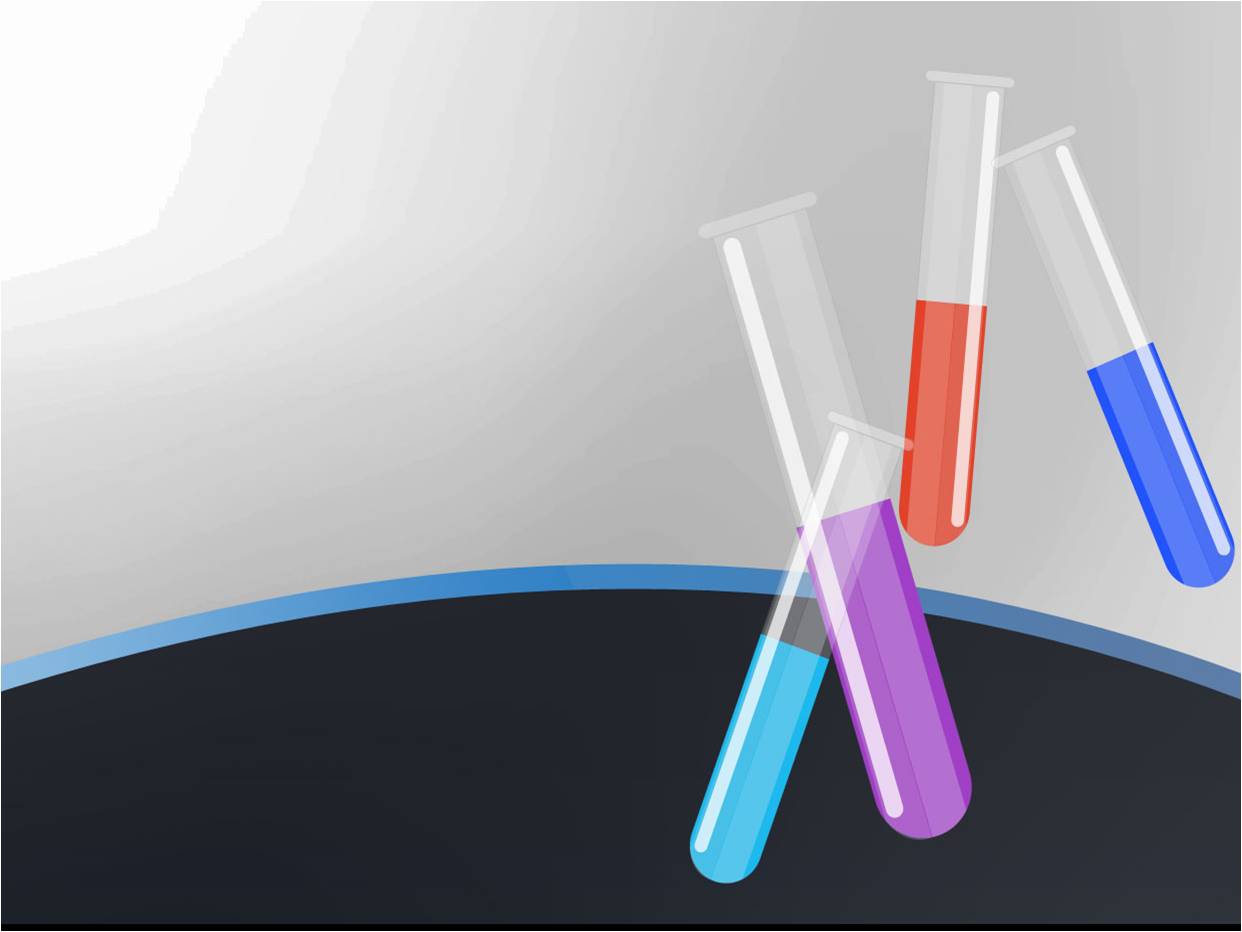 Ивана Шушњар, 7/2, 1. место, Ж. Јанковић
 Вук Перовић, 8/4, 1. место, Д. Арсеновић
 Кристина Милетић, 7/2, 2. место, Ж. Јанковић
 Аница Радуловић, 7/4, 3. место, Ж. Јанковић
 Јован Дамјановић, 7/2, 3. место, Ж. Јанковић
 Душан Александров, 7/1, 3. место, Д. Арсеновић
 Ања Костадиновић, 8/4, 3. место, Д.Арсеновић
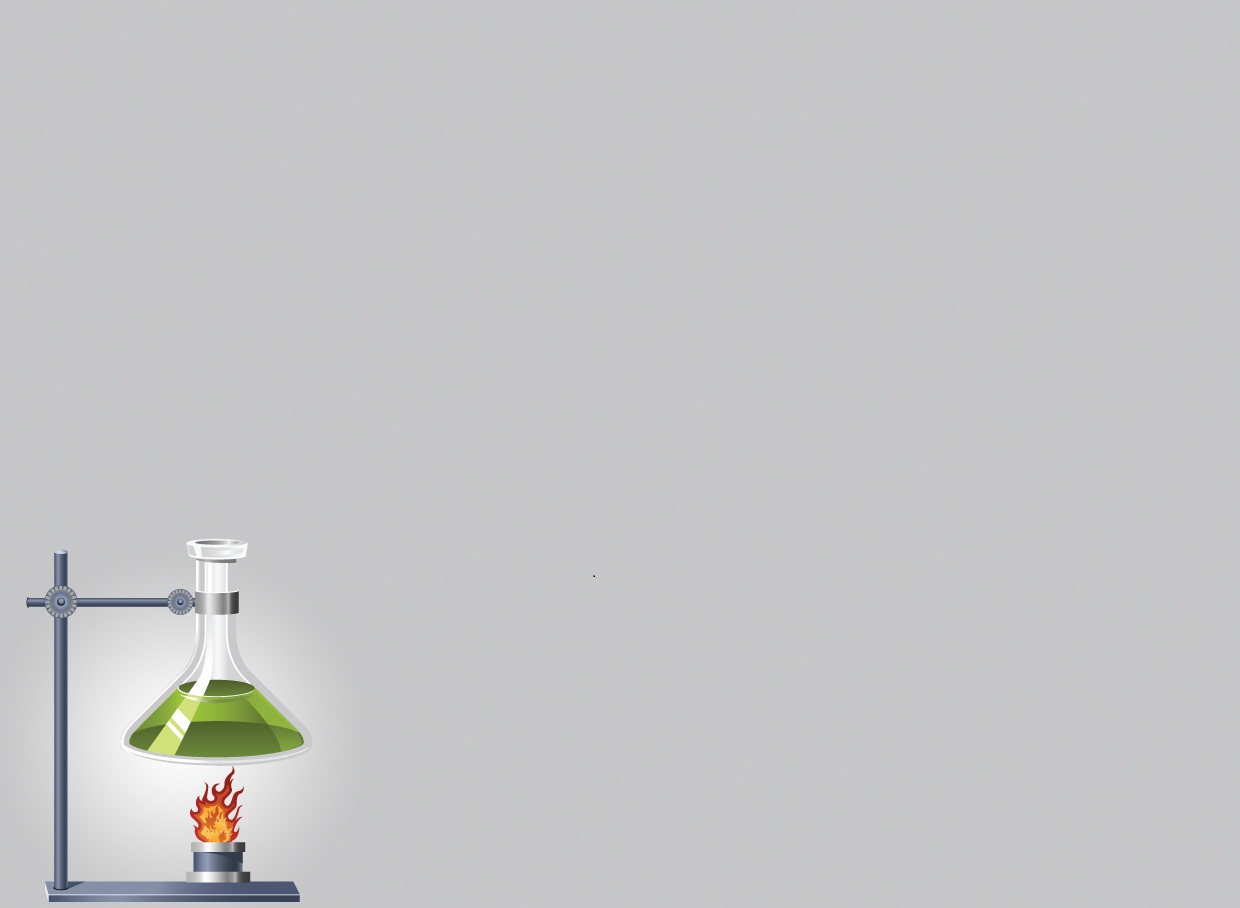 ХЕМИЈА
градско такмичење
Ивана Шушњар, 7/2, 1. место, Ж. Јанковић
 Вук Перовић, 8/4, 1. место, Д. Арсеновић
 Кристина Милетић, 7/2, 3. место, Ж. Јанковић 
 Аница Радуловић, 7/4, 3. место, Ж. Јанковић
 Јован Дамјановић, 7/2, 3. место, Ж. Јанковић
БИОЛОГИЈА
општинско такмичење
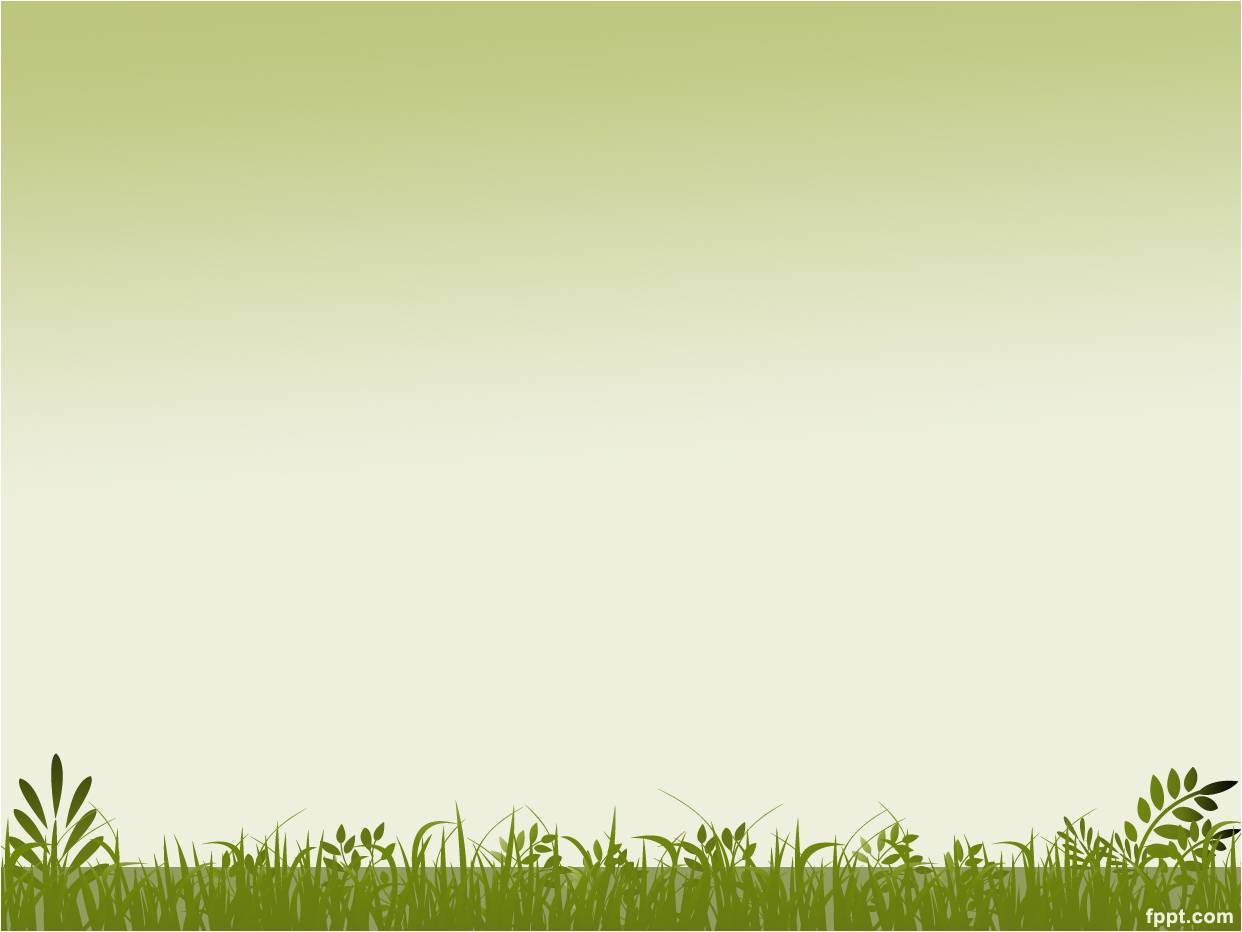 Анђела Манић, 5/3, 2. место, Н. Капор
 Невена Станишић, 6/1, 2. место, Н. Капор
 Совија Иветић, 6/1, 2. место, Н. Капор
 Коста Марковић, 6/2, 2.место, Ж. Јанковић
 Марија Нећаков, 7/3, 2. место, Н. Капор
 Анеса Далифи, 7/3, 2. место, Н. Капор
 Милош Младеновић, 7/3, 2. место, Н. Капор
 Исидора Станисављевић,8/2,2. место,Ж.Јанковић
БИОЛОГИЈА
општинско такмичење
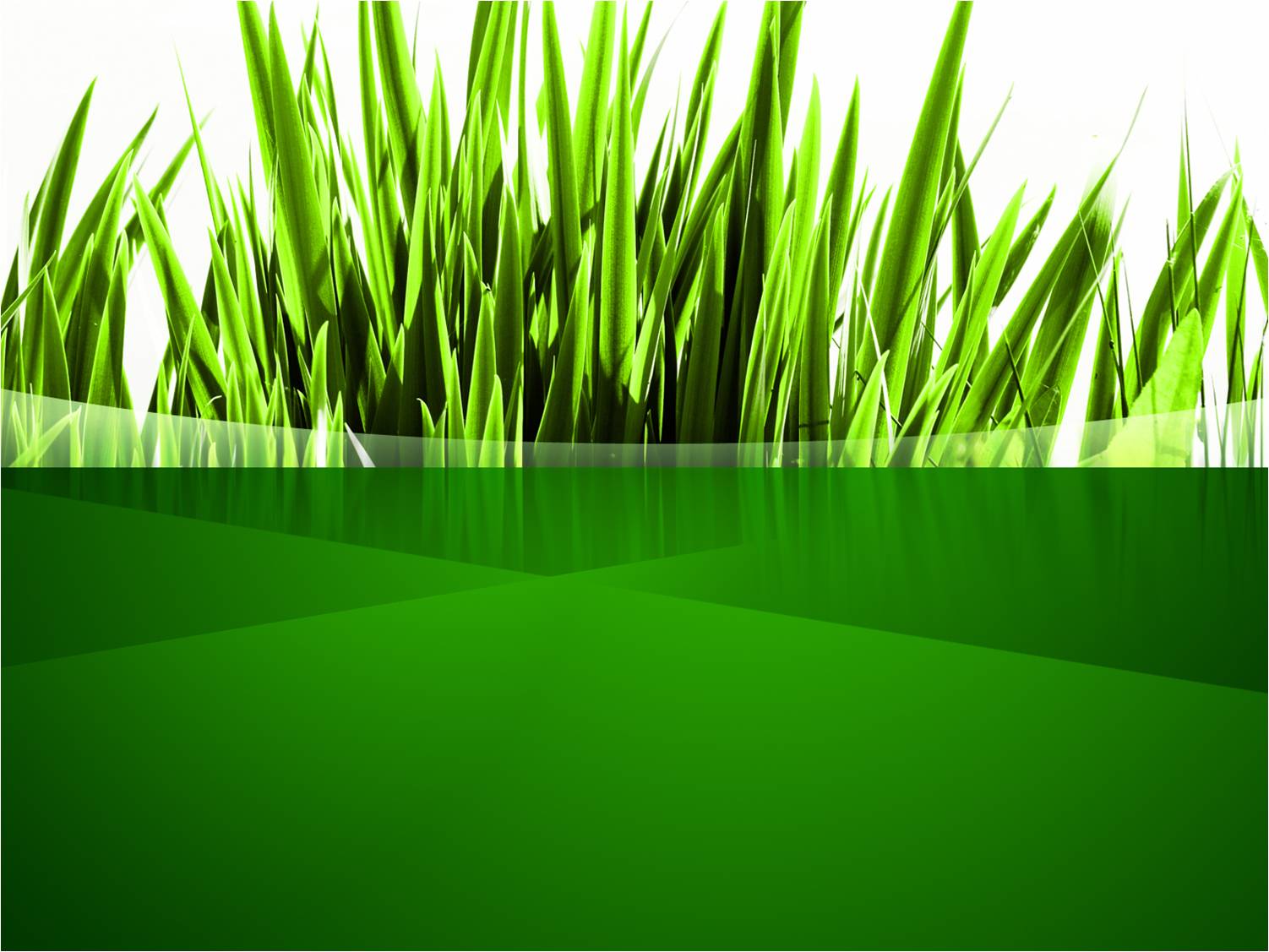 Емилија Брадач, 8/3, 2. место, Н. Капор
 Марија Ожеговић, 7/2, 2. место, Ж. Јанковић
 Михајло Јовановић, 5/1, 3. место, Н. Капор
 Маша Косановић, 5/4, 3. место, Н. Капор
БИОЛОГИЈА
градско такмичење
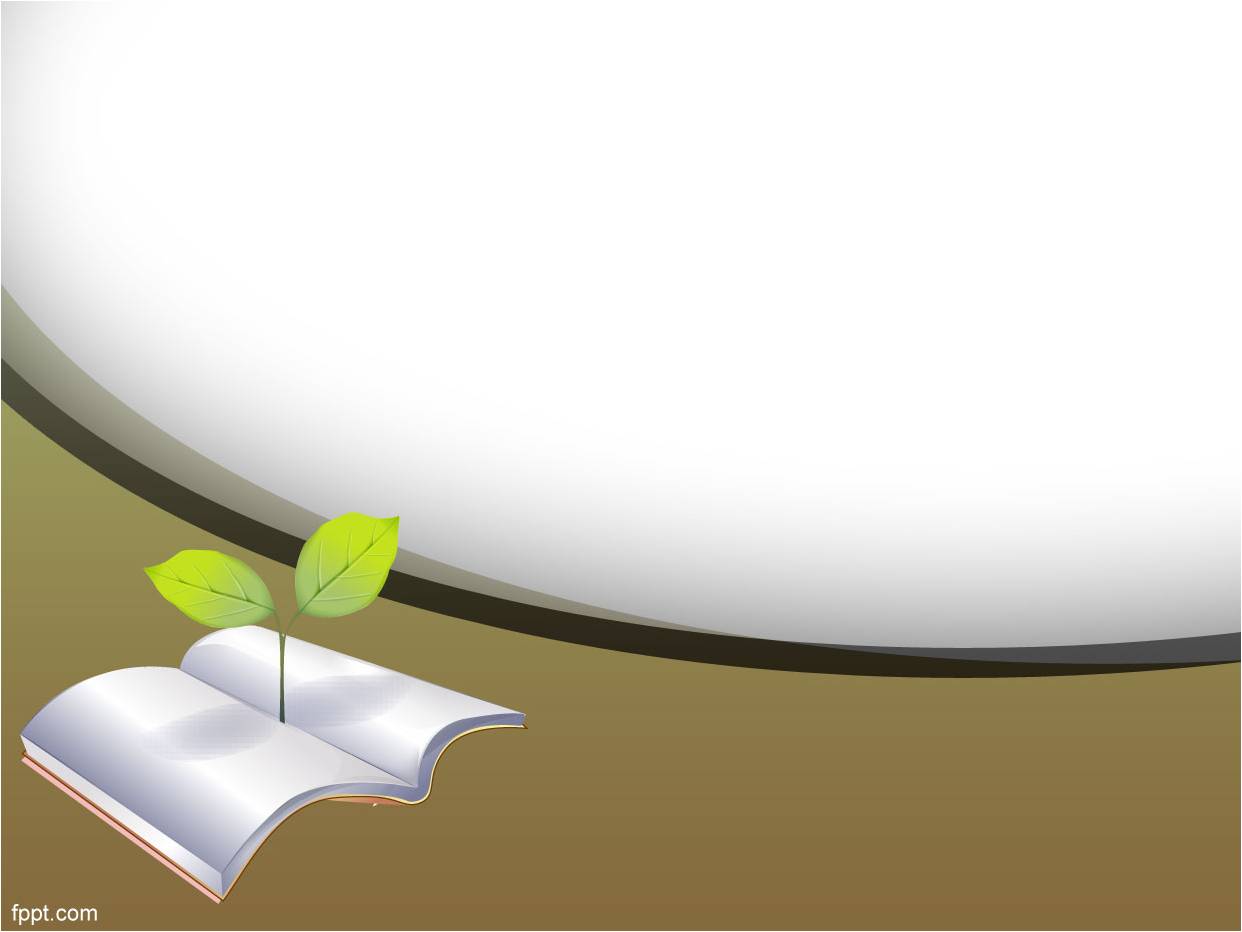 Марија Нећаков, 7/3, 2. место, Н. Капор
 Исидора Станисављевић,8/2, 2.место,Ж.Јанковић
 Анђела Манић, 5/3, 3. место, Н. Капор
 Анеса Далифи, 7/3, 3. место, Н. Капор
 Емилија Брадач, 8/3, 3. место, Н. Капор
ГЕОГРАФИЈА
општинско такмичење
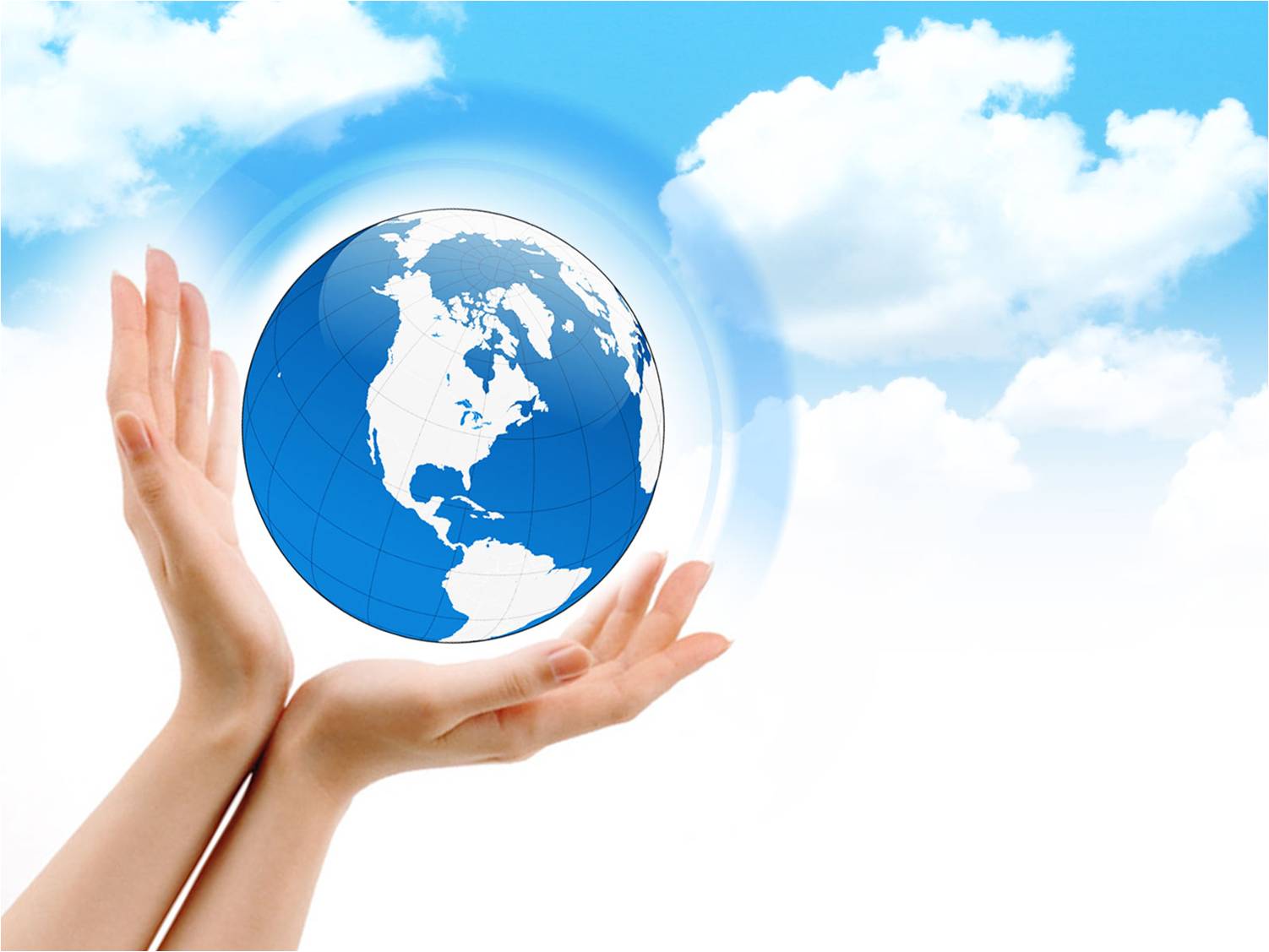 Ђокић Александра, 7/4, 1.место, Г. Милодановић
 Андреј Вуканић, 8/4, 1. место, Г. Милодановић
 Катарина Обрадовић,8/2, 1.место,Г.Милодановић
 Петар Бранковић, 7/3, 2. место, Д. Ћирковић
 Огњена Гагић, 7/3, 2. место, Д. Ћирковић
 Катарина Андрејевић,7/4,2.место,Г.Милодановић
 ИсидораСтанисављевић,8/2,2.место,Г.Милодановић
ГЕОГРАФИЈА
градско такмичење
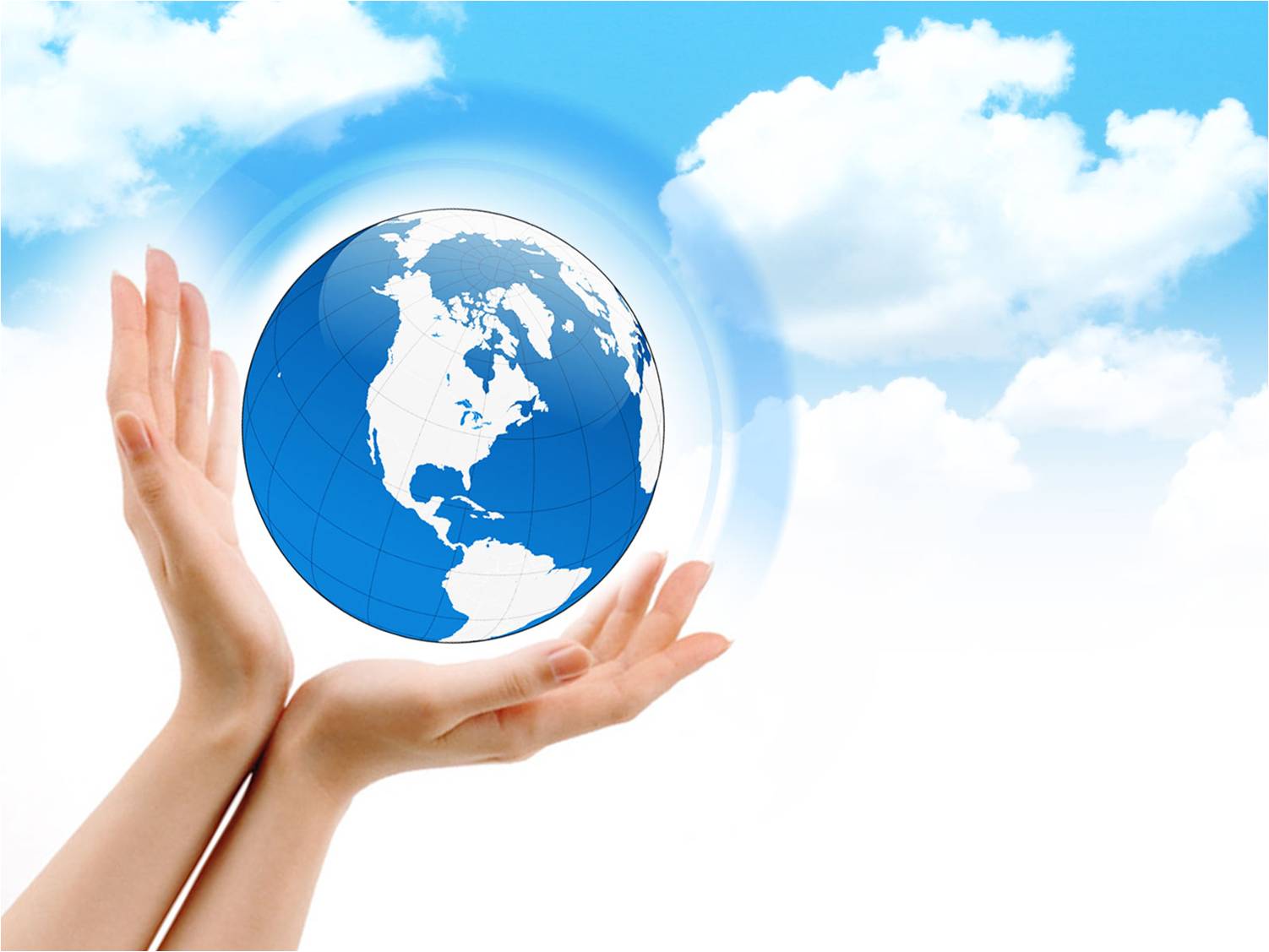 Александра Ђокић, 7/4, 1. место, Г. Милодановић
			похвала, републичко такмичење
 Петар Бранковић, 7/3, 2. место, Д. Ћирковић
 Андреј Вуканић, 8/4, 2. место, Г. Милодановић
 Катарина Обрадовић, 8/2, 2. место, Г. Милодановић
 Огњена Гагић, 7/3, 3. место, Д. Ћирковић
 Катарина Андрејевић, 7/4, 3. место, Г. Милодановић
 Исидора Станисављевић,8/2,3.место,Г.Милодановић
ИСТОРИЈА
општинско такмичење
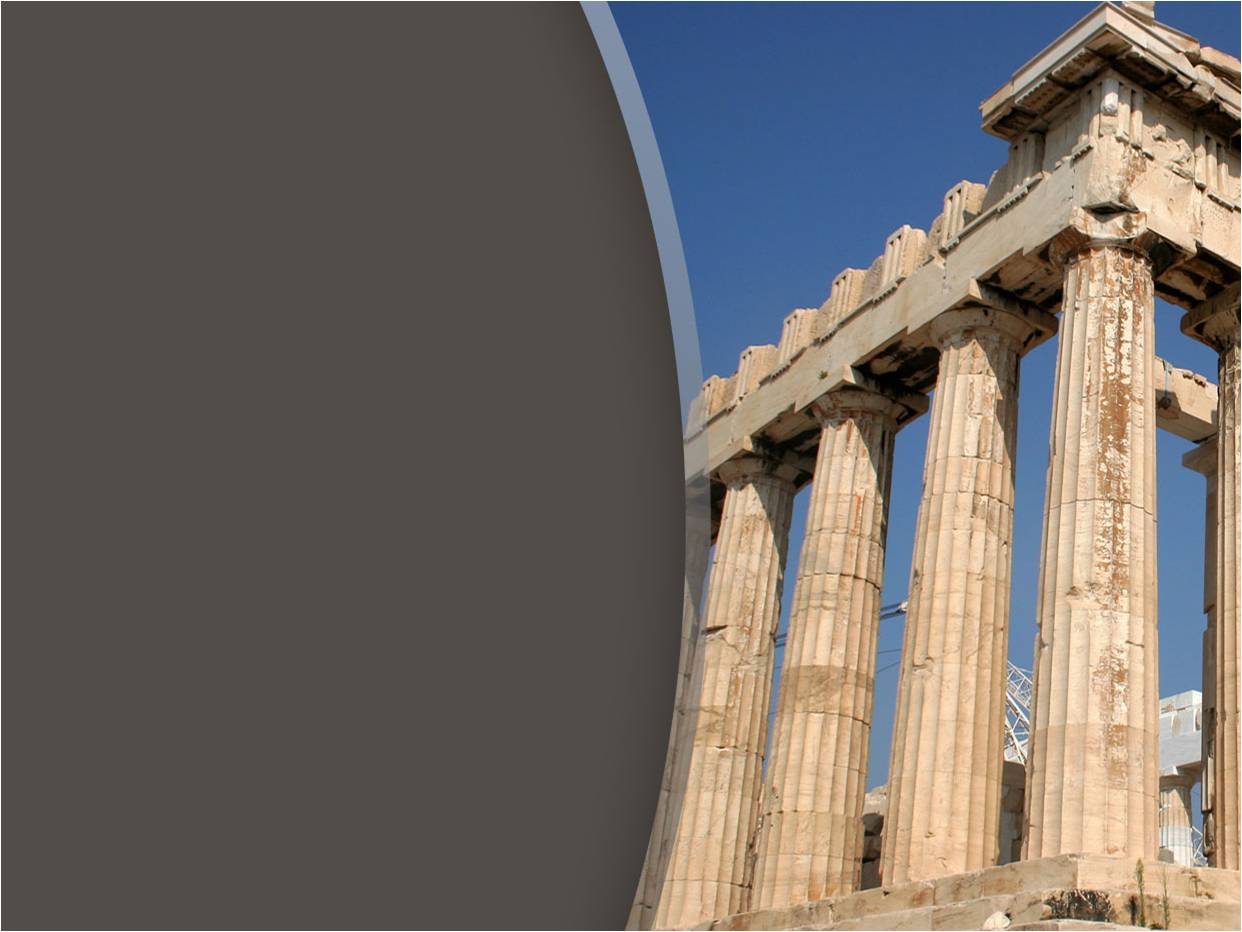 Маша Косановић, 5/4, 3. место, А. Ђорђевић
 Невена Станишић, 6/1, 3. место, А. Ђорђевић
СРПСКИ ЈЕЗИК
општинско такмичење
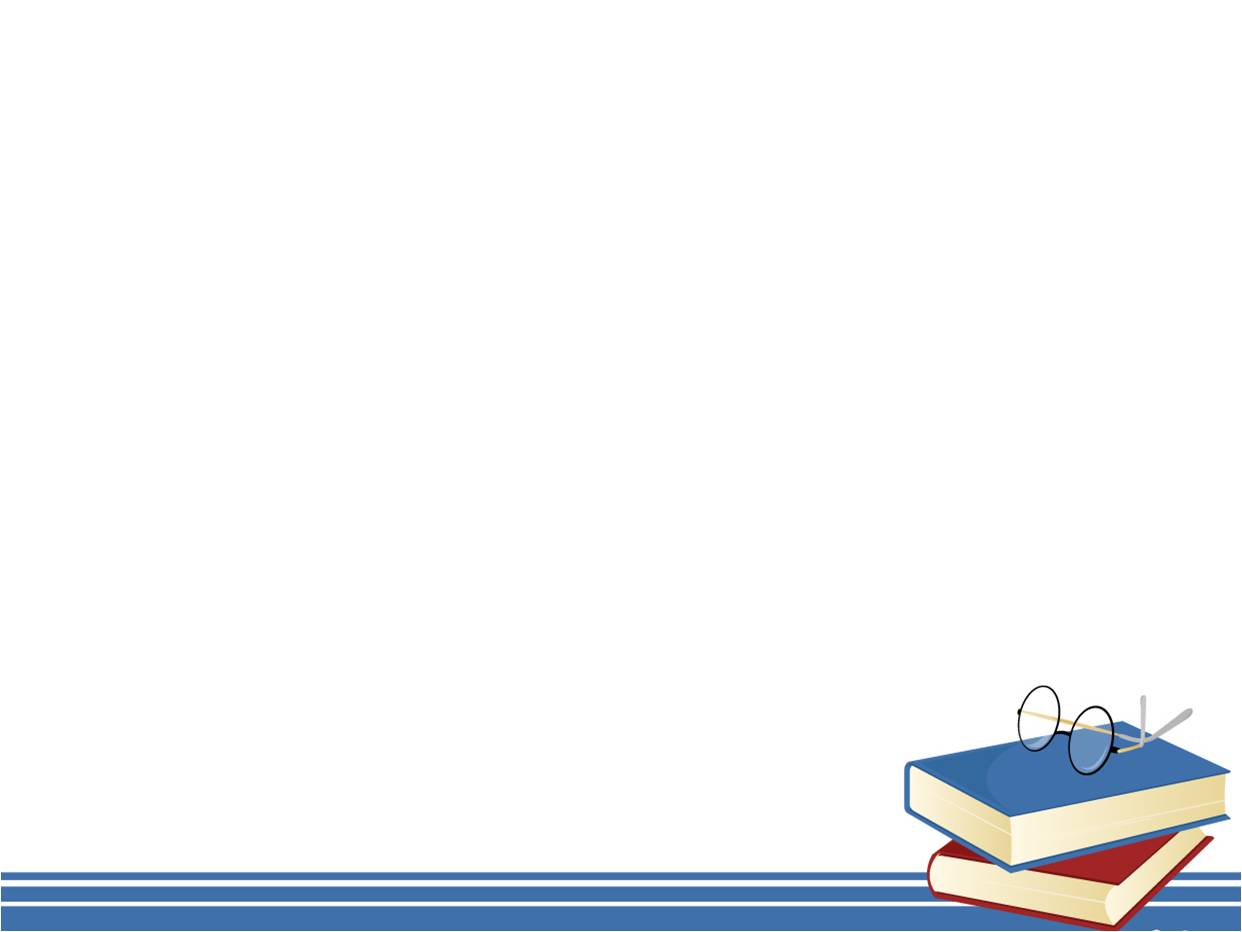 Магдалена Жунић, 5/1, 1. место, Ј. Станковић
 Лена Бешевић, 5/3, 1. место, Љ. Станковић
 Лена Јовановић, 5/2,1. место, М. Плавшић Ђорђевић
 Ксенија Котри, 6/1, 2. место, Г. Трајковић
 Анеса Далифи, 7/3, 2. место, Љ. Станковић
 Александра Гајић, 8/3, 2. место, Г. Трајковић
СРПСКИ ЈЕЗИК
општинско такмичење
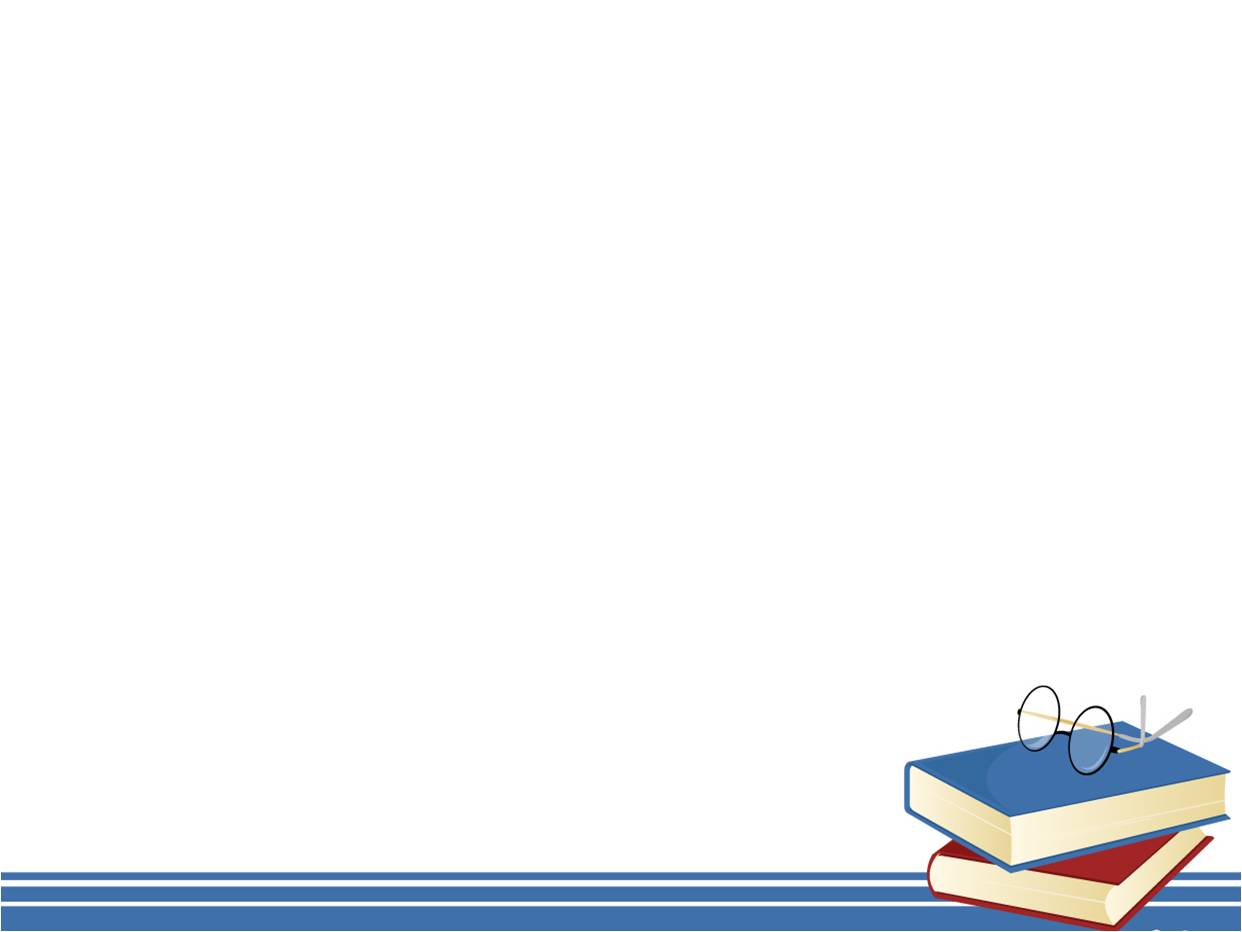 Хелена Јовановић, 6/4, 3. место, Ј. Станковић
 Петар Петровић, 6/5, 3.место, М. Плавшић Ђорђевић
 Катарина Томановић, 6/1, 3. место, Г. Трајковић
 Аница Радуловић, 7/4, 3. место, Л. Роловић
 Петар Мајкић, 7/2, 3. место, Л. Роловић
 Милица Јовичић, 7/3, 3. место, Љ. Станковић
 Матија Радуловић, 8/4, 3. место, Л. Роловић
 Огњен Остојић, 8/4, 3. место, Л. Роловић
СРПСКИ ЈЕЗИК
градско такмичење
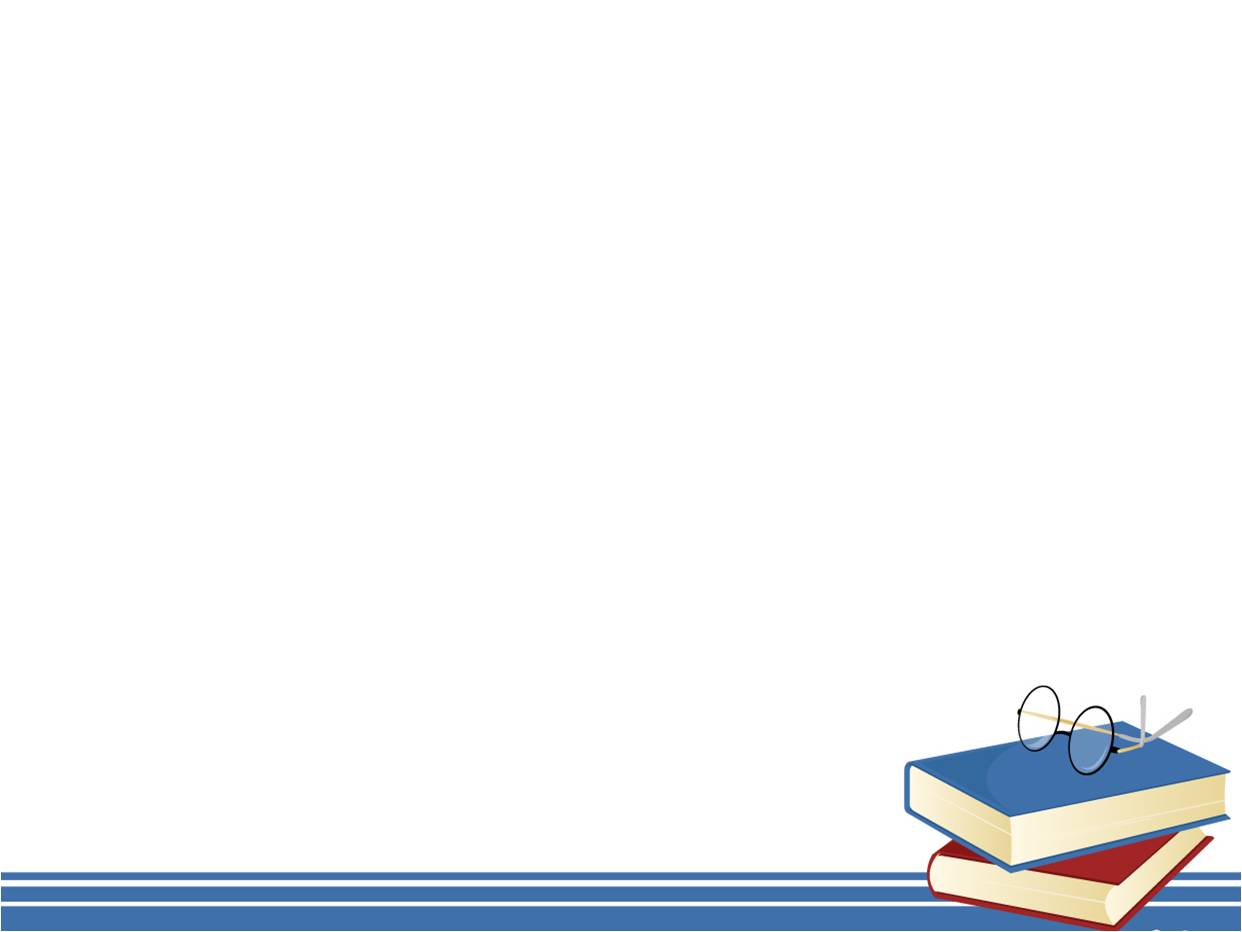 Магдалена Жунић, 5/1, 2. место, Ј. Станковић
 Лена Бешевић, 5/3, 2. место, Љ. Станковић
 Анеса Далифи, 7/3, 2. место, Љ. Станковић
 Хелена Јовановић, 6/4, 2. место, Ј. Станковић
 Аница Радуловић, 7/4, 3. место, Л. Роловић
 Милица Јовичић, 7/3, 3. место, Љ. Станковић
 Гајић Александра, 8/3, 3. место, Г. Трајковић
 Лена Јовановић, 5/2, 3. место,М. Плавшић Ђорђевић
КЊИЖЕВНА ОЛИМПИЈАДА
општинско такмичење
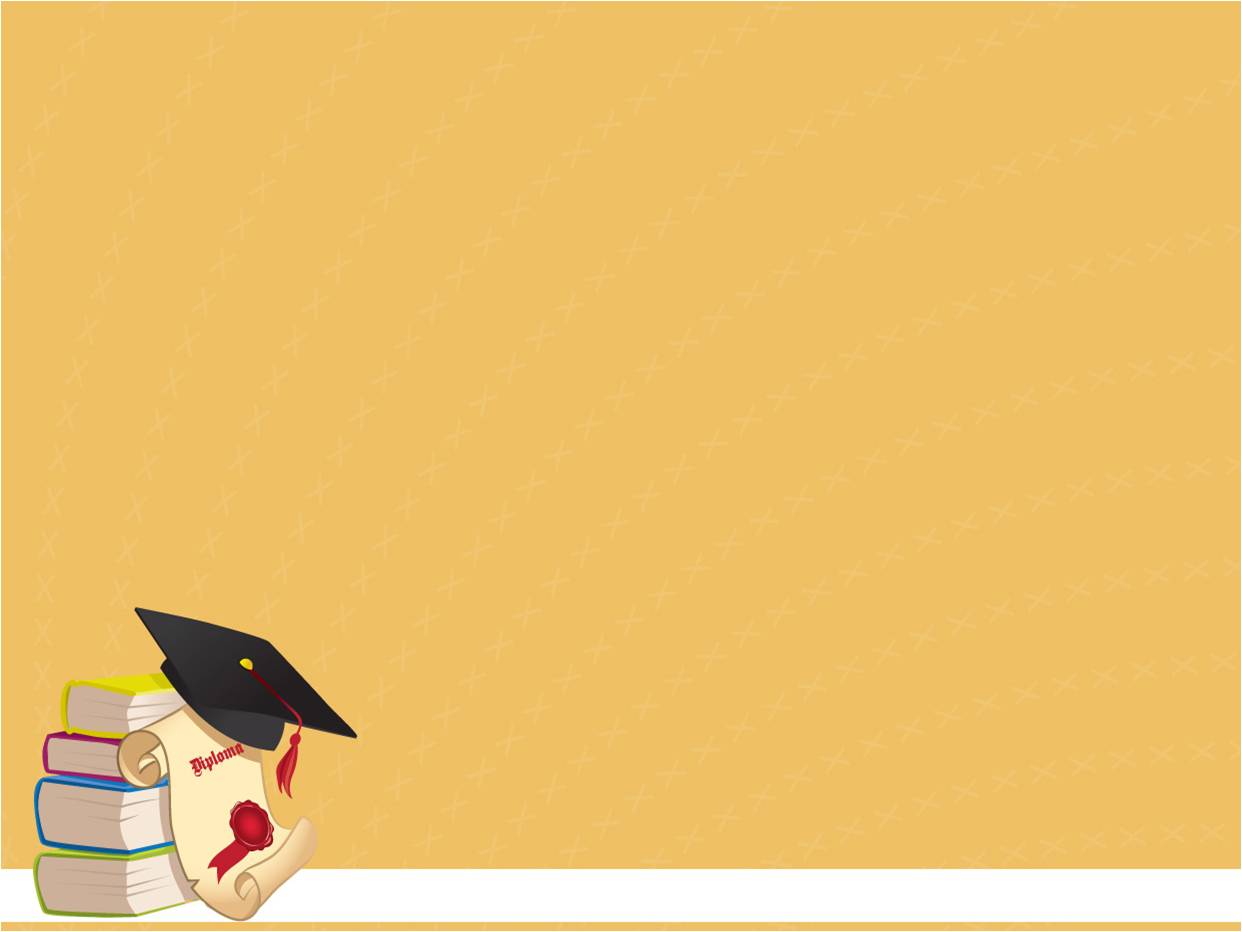 Марија Нећаков, 7/3, 1. место, Љ. Станковић
 Катарина Андрејевић, 7/4, 3. место, Л. Роловић
 Сара Безаревић, 8/4, 3. место, Л. Роловић
 Јелена Димитријевић, 8/2, 3. место, Л. Роловић
 Николија Јовичић, 8/1, 3. место, Г. Трајковић
КЊИЖЕВНА ОЛИМПИЈАДА
градско такмичење
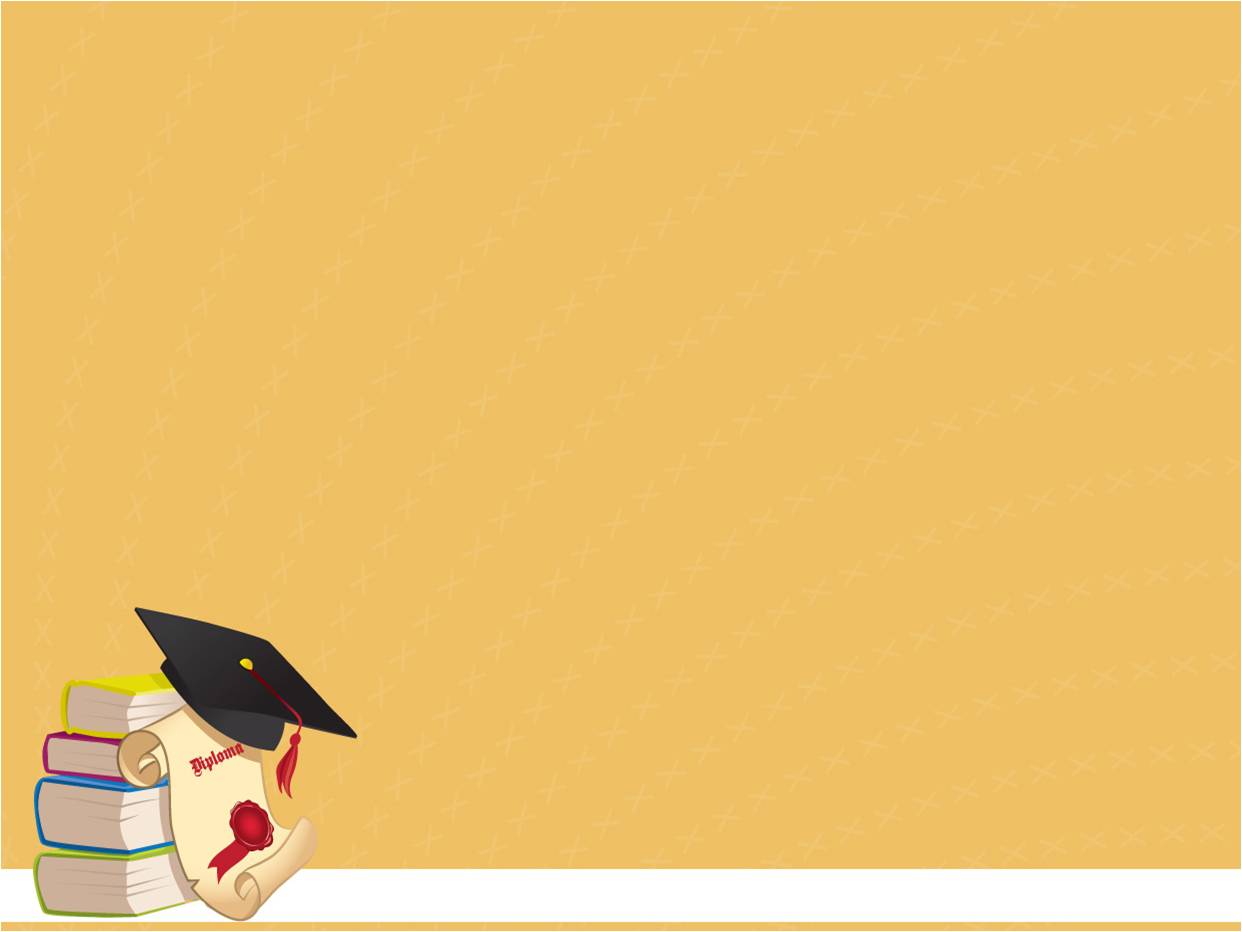 Марија Нећаков, 7/3, 2. место, Љ. Станковић
 Сара Безаревић, 8/4, 3. место, Л. Роловић
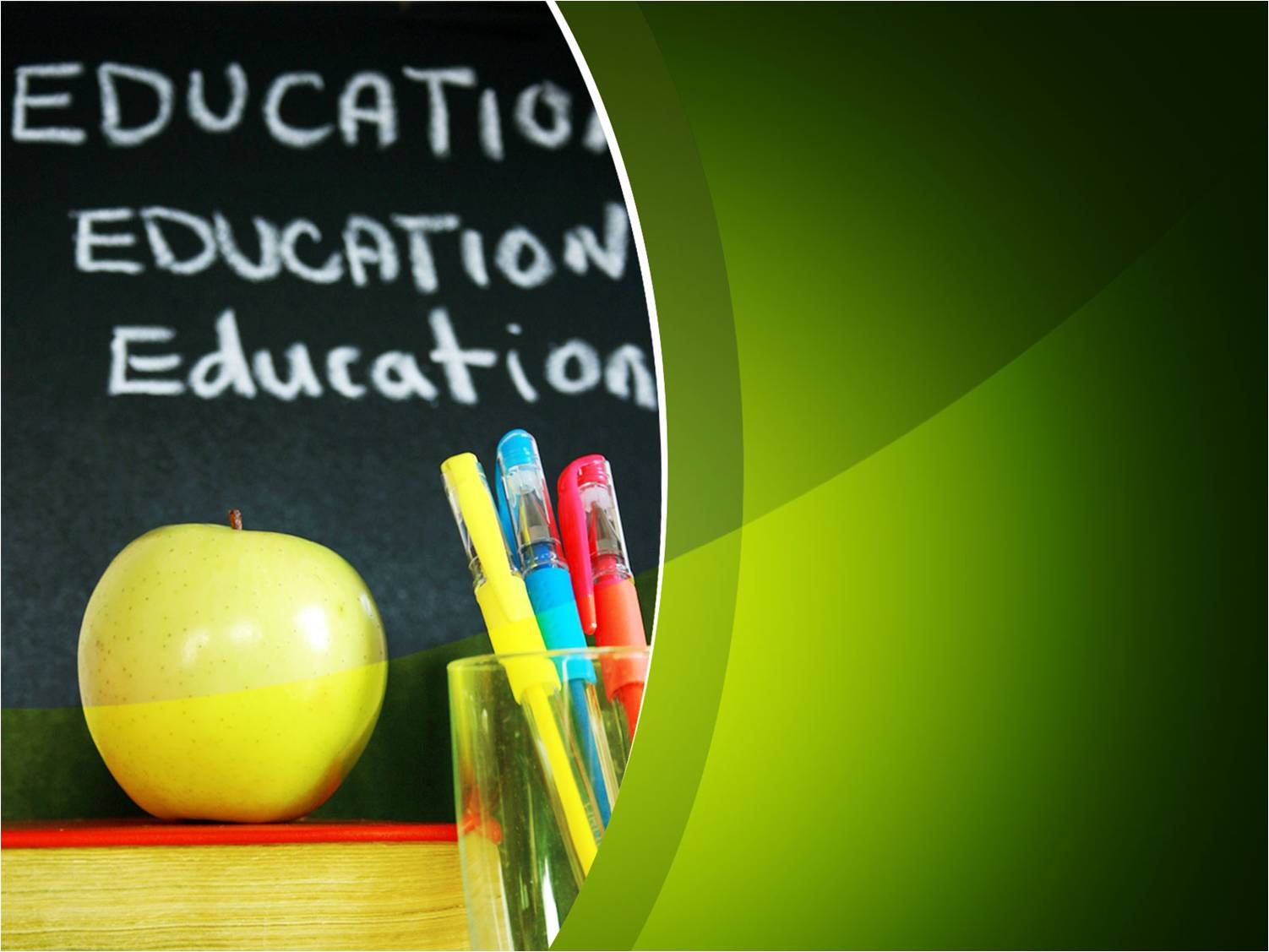 ЕНГЛЕСКИ ЈЕЗИК
општинско такмичење
Димитрије Васиљевић, 8/2, 2. место,Д.Веселиновић
 Ђорђе Петровић, 8/3, 2. место, М. Антић
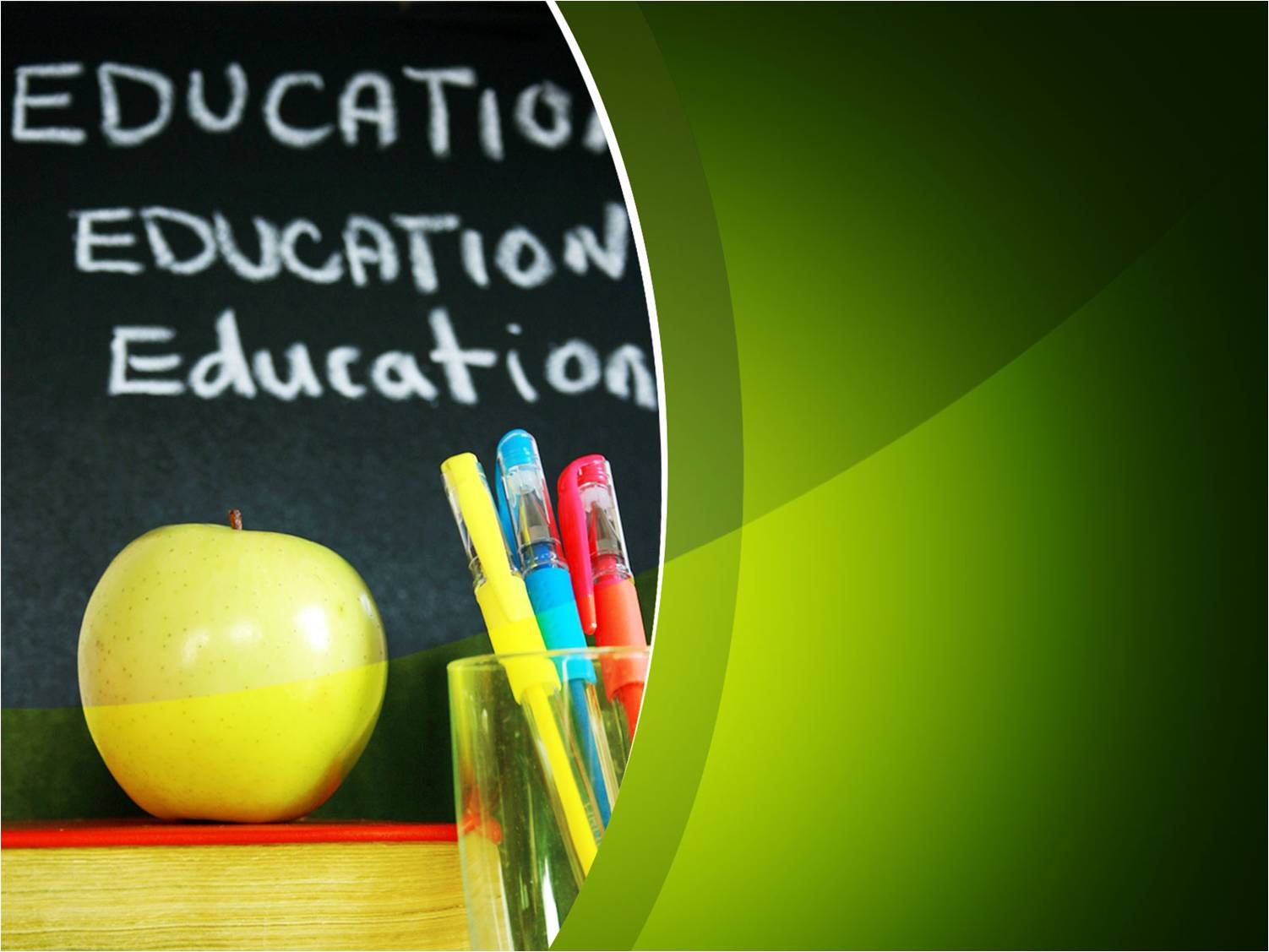 ЕНГЛЕСКИ ЈЕЗИК
градско такмичење
Димитрије Васиљевић, 8/2, 2. место,Д.Веселиновић
 Ђорђе Петровић, 8/3, 3. место, М. Антић
републичко такмичење
 Димитрије Васиљевић,8/2,3. место,Д.Веселиновић
 Ђорђе Петровић, 8/3, похвала, М. Антић
ФРАНЦУСКИ ЈЕЗИК
општинско такмичење
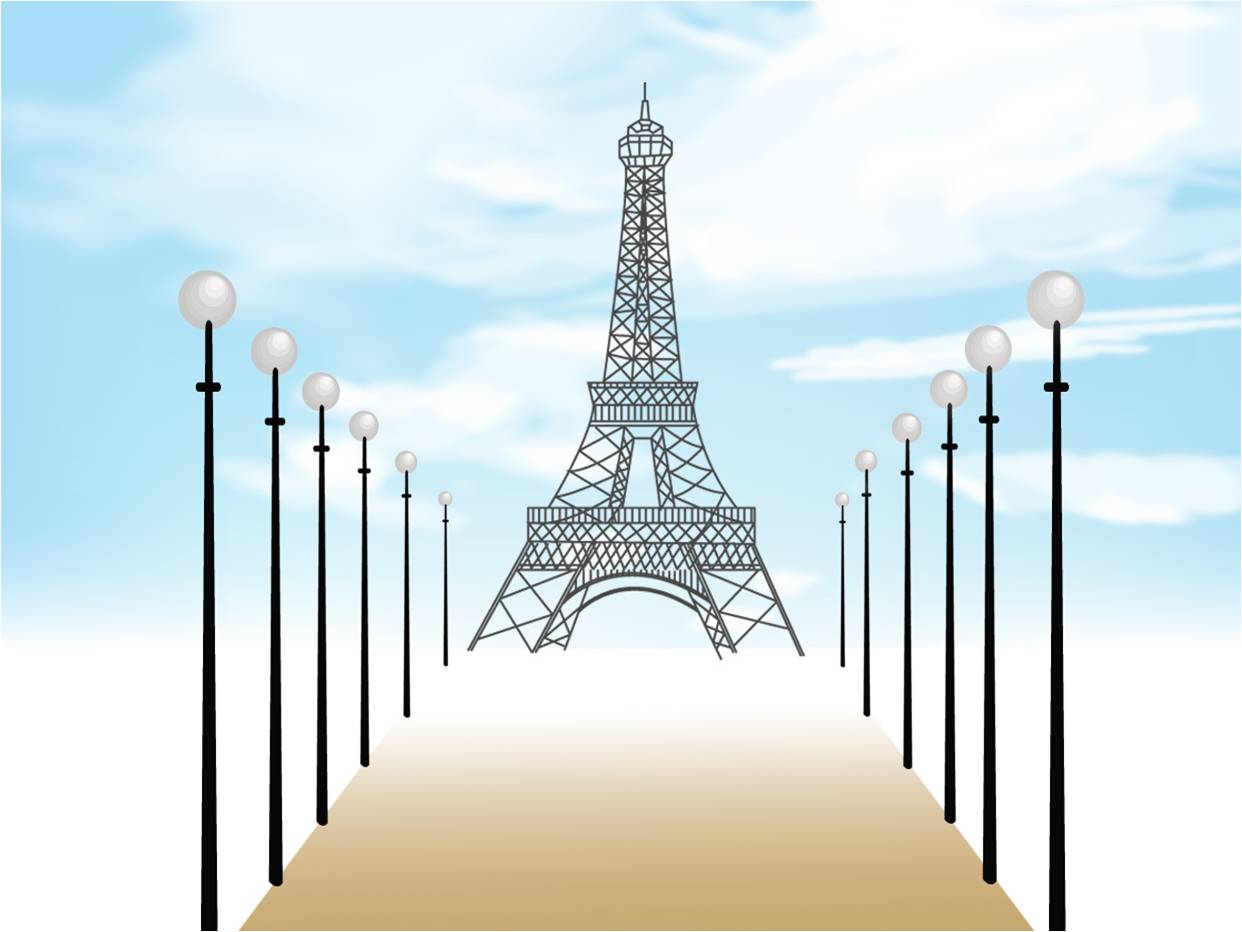 Вук Перовић, 8/4, 1. место, М. Ристић
ФРАНЦУСКИ ЈЕЗИК
градско такмичење
Вук Перовић, 8/4, 3. место, М. Ристић
ТЕХНИЧКО И ИНФОРМАТИЧКО ОБРАЗОВАЊЕ
општинско такмичење
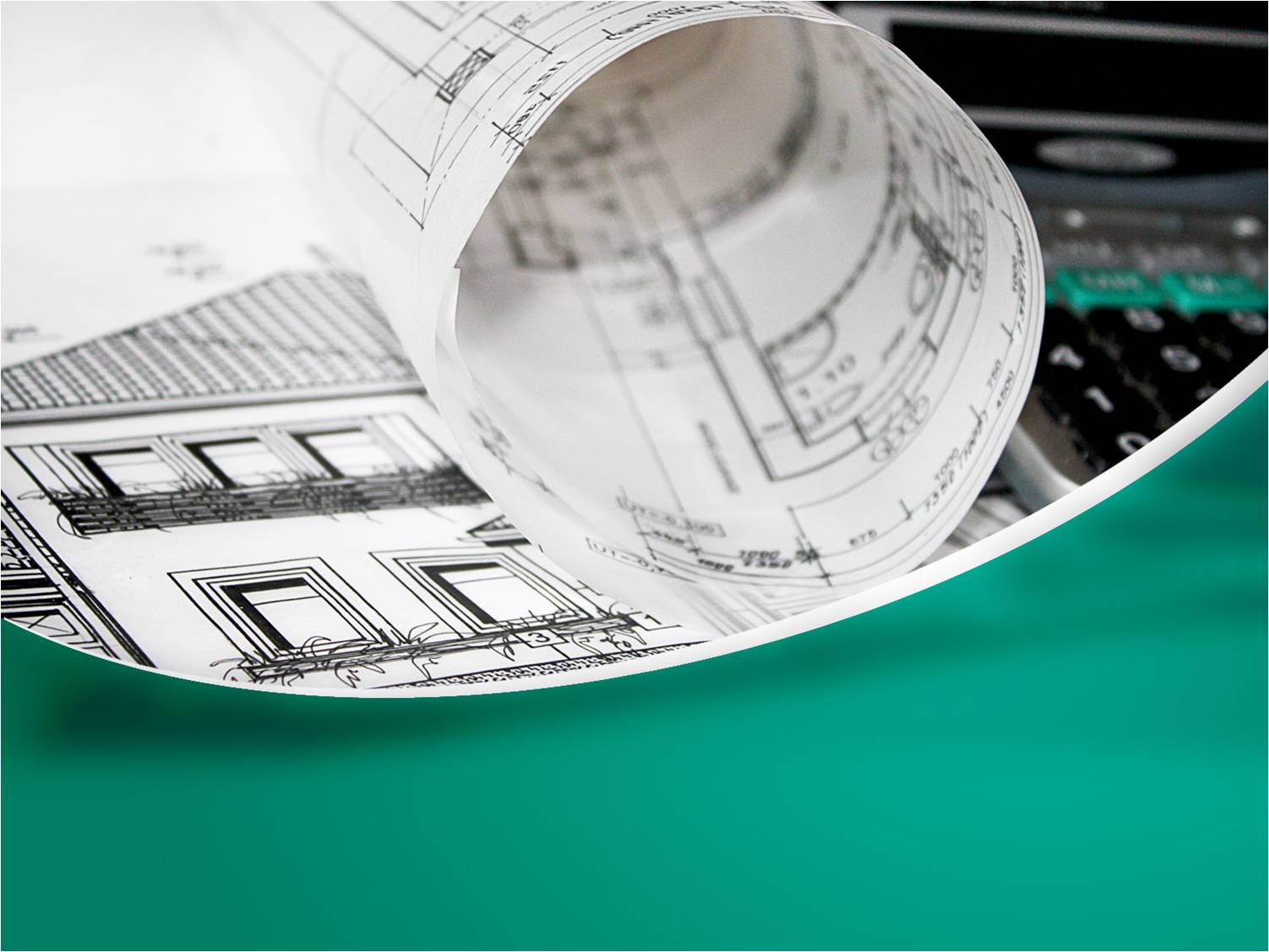 Магдалена Жунић, 5/1, 1. место, Р. Вељковић
 Катарина Станковић, 7/4, 1. место, Р. Вељковић
 Никола Пирић, 8/2, 1. место, Р. Вељковић
 Анђела Марјан, 8/3, 1. место, Р. Вељковић
 Миљана Станковић, 5/4, 2. место, Р. Вељковић
 Барбара Бугарчић, 7/4, 2. место, Р. Вељковић
 Милутин Александров, 6/1, 2. место,С. Радовановић
 Викторија Младеновић, 5/1, 3. место, М. Савковић
 Анастасија Миловановић, 5/1, 3. место, Р. Вељковић
 Александра Јовановић, 6/5, 3. место, М. Стојановић
 Димитрије Васиљевић, 8/2, 3. место, М. Стојановић
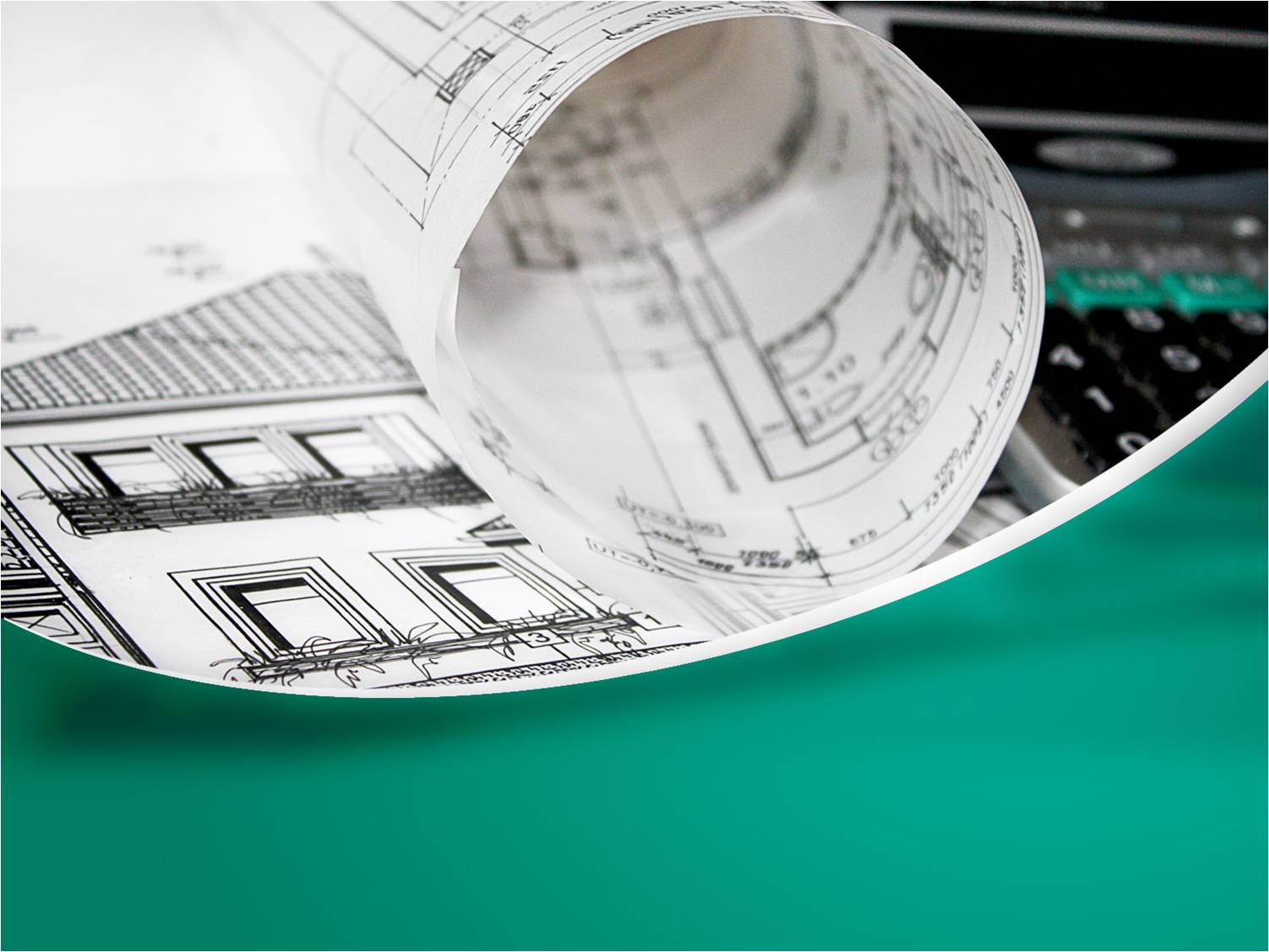 ТЕХНИЧКО И ИНФОРМАТИЧКО ОБРАЗОВАЊЕ
градско такмичење
Катарина Станковић, 7/4, 2. место, Р. Вељковић
 Викторија Младеновић,5/1, 3.место, М.Савковић
 Милутин Александров, 6/1, 5.место,С.Радовановић
ТЕХНИЧКО И ИНФОРМАТИЧКО ОБРАЗОВАЊЕ
републичко такмичење
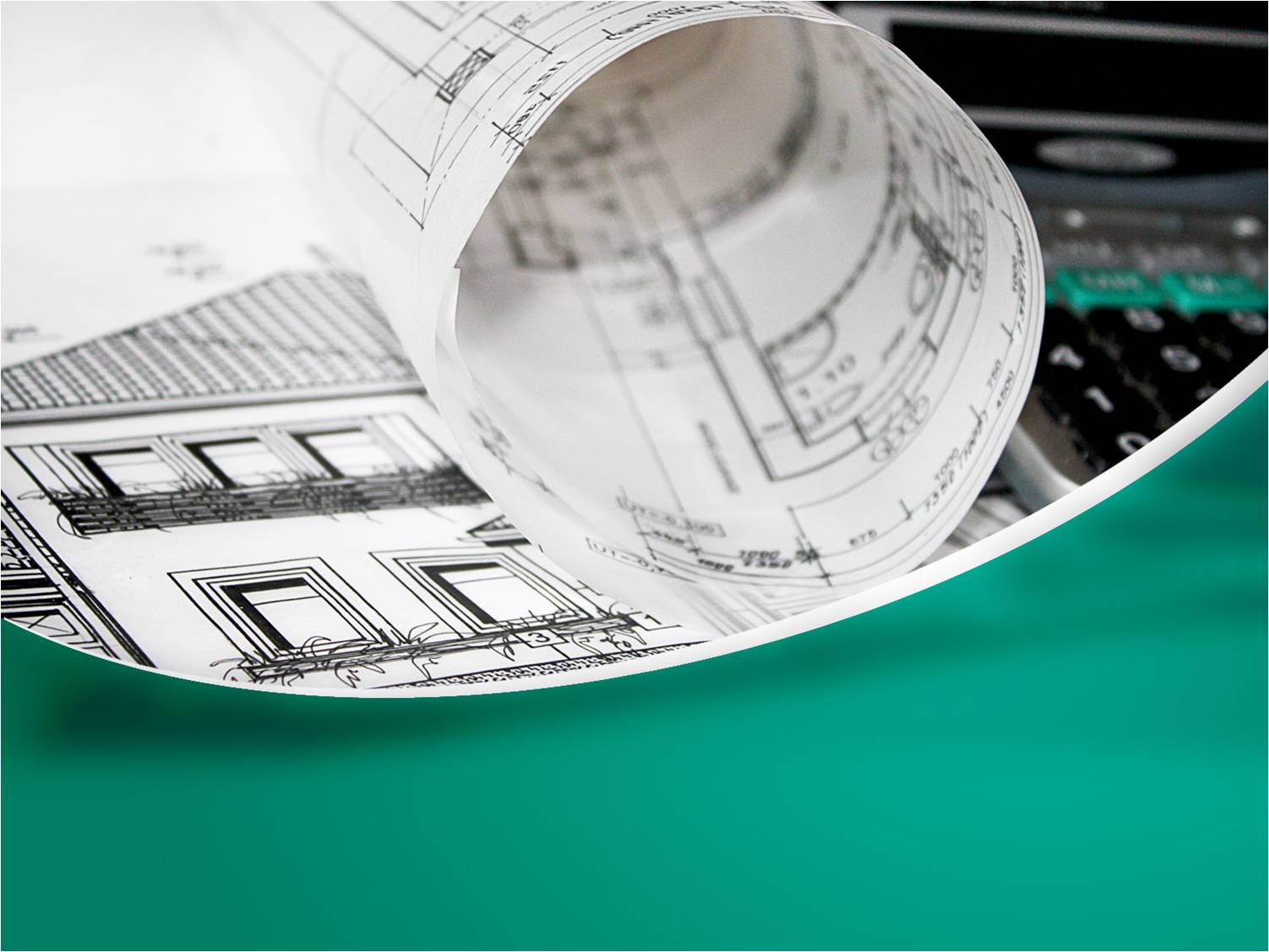 Катарина Станковић, 7/4, 1. место, Р. Вељковић
 Викторија Младеновић, 5/1, 2. место, М. Савковић
 Милутин Александров, 6/1, 3. место, С.Радовановић
ЛИКОВНА КУЛТУРА
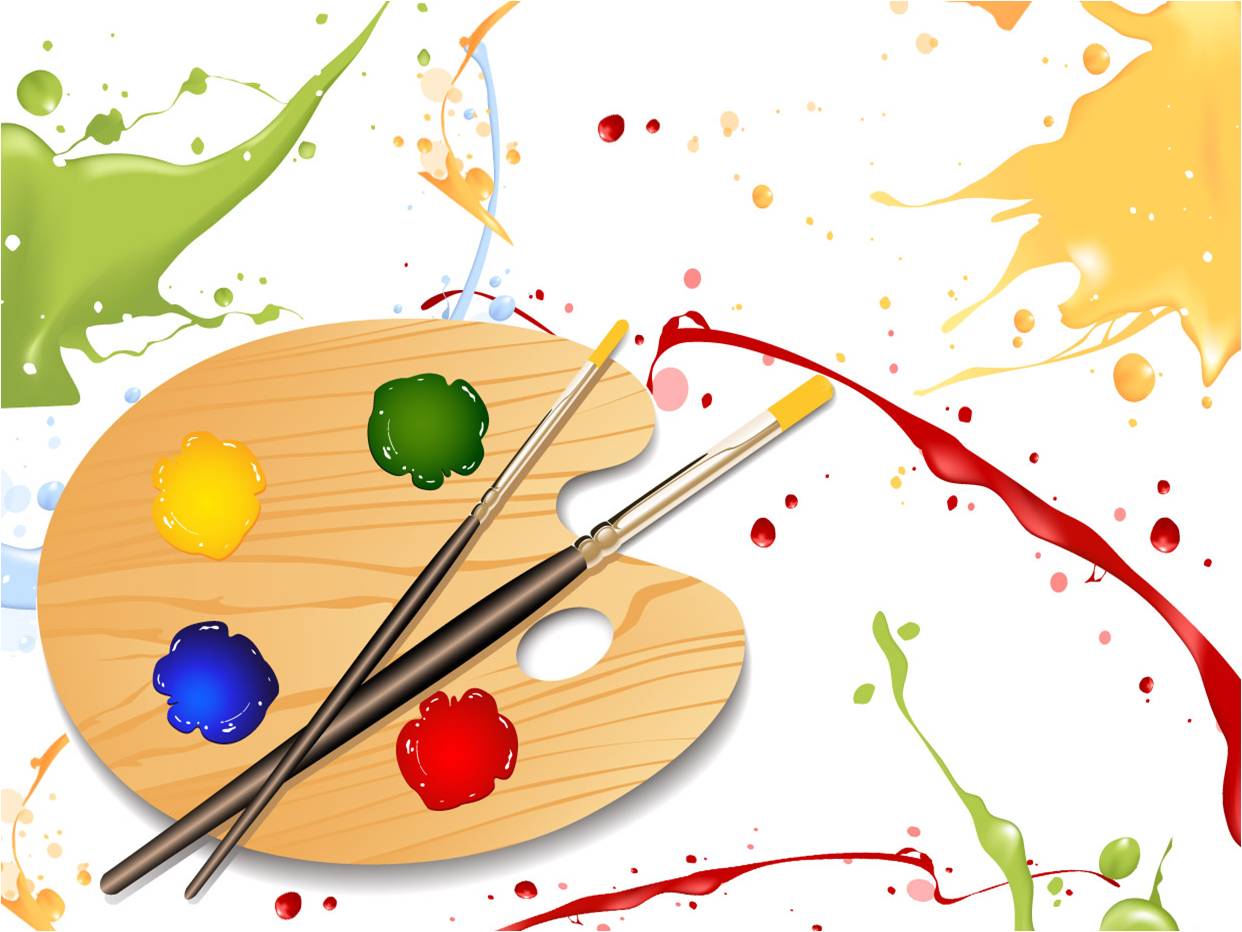 Огњена Гагић, 7/3, 1. место, конкурс „Мали Пјер 2017”
 Милан Нинковић, 7/3, 1. место, конкурс „Мали Пјер 2017”
 Мила Грубнић, 5/4, 1. место, конкурс „ Осмех за сваку главу”
					(међународно такмичење)
 Милица Маркочевић, 6/5, 2. место, „ТАБЛА ФЕСТ 2018”
 Милош Младеновић, 7/3, похвала, конкурс „Врт детињства”
					(међународно такмичење)
								Т. Росић
 Данило Таировски, 4/3, 1. место, конкурс „ Осмех за сваку главу”
						(општинско такмичење)
								Н. Бисић
 Илија Здравковић, 4/2, 1.место, конкурс „Мали Пјер”
						(општинско такмичење)
								Д. Гигић
 Гала Миладиновић, 1. место, конкурс „ Мали Пјер”, З. Митровић
HIPPO
пласман у полуфинале
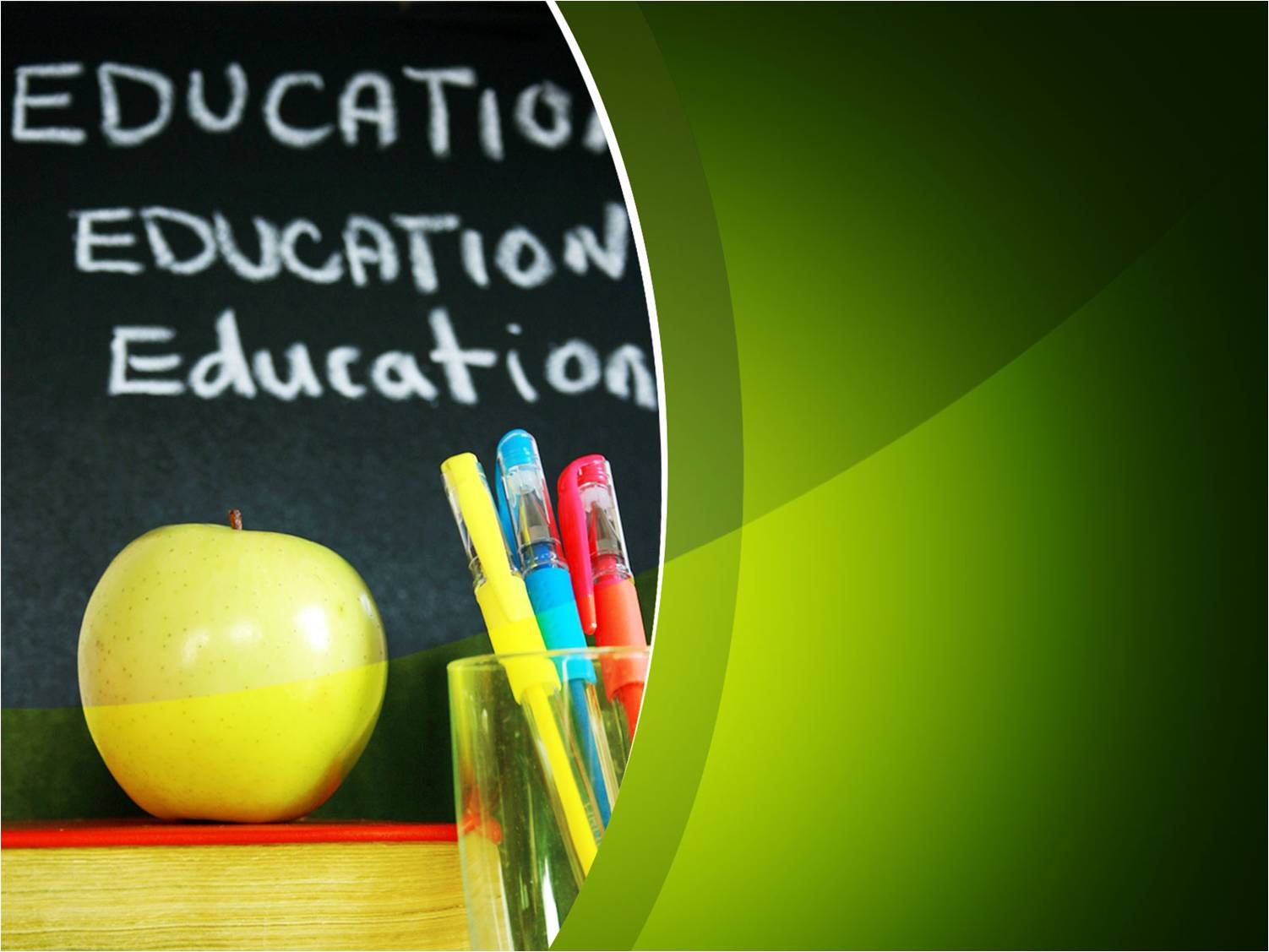 Димитрије Селаковић, 5/3, М. Антић 
 Милица Јовичић, 7/3, М. Антић
 Михајло Симић, 8/3, М. Антић
 Александра Гајић, 8/3, М. Антић
 Коста Поповић, 6/2, Д. Веселиновић
 Илија Јовановић, 6/2, Д. Веселиновић
 Каја Ковачевић, 4/6, Б. Дедић
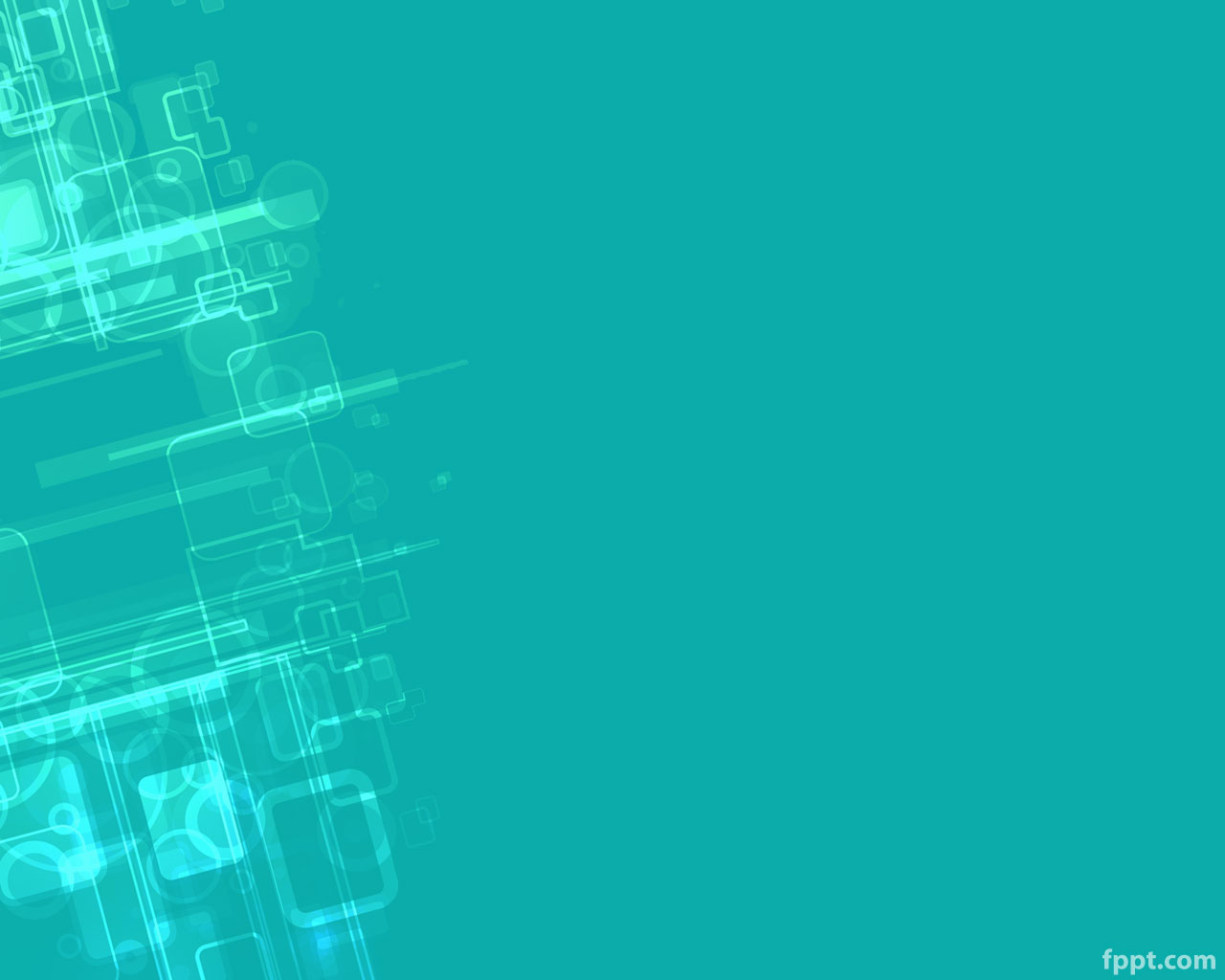 ИНФОРМАТИКА
општинско такмичење
Катарина Милановић, 8/3, 2. место, Ј. Роглић
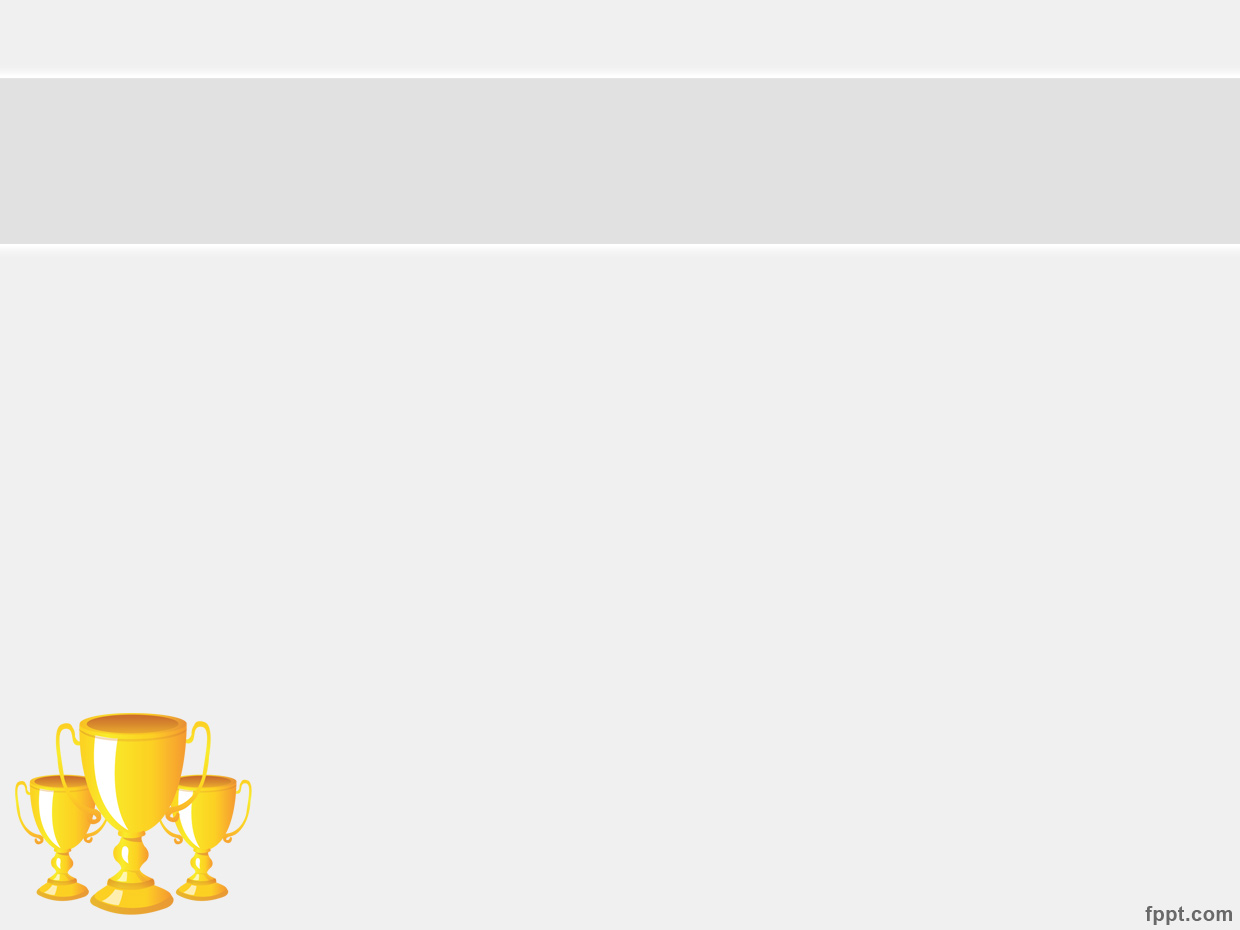 ЏУДО
градско такмичење
Огњен Маријан, 2/3, 1. место, М. Мирић 
 Урош Антонић, 1/4, 3. место, Н. Лазаревић
ЏУДО
републичко такмичење
Огњен Маријан, 2/3, 1.место, М. Мирић
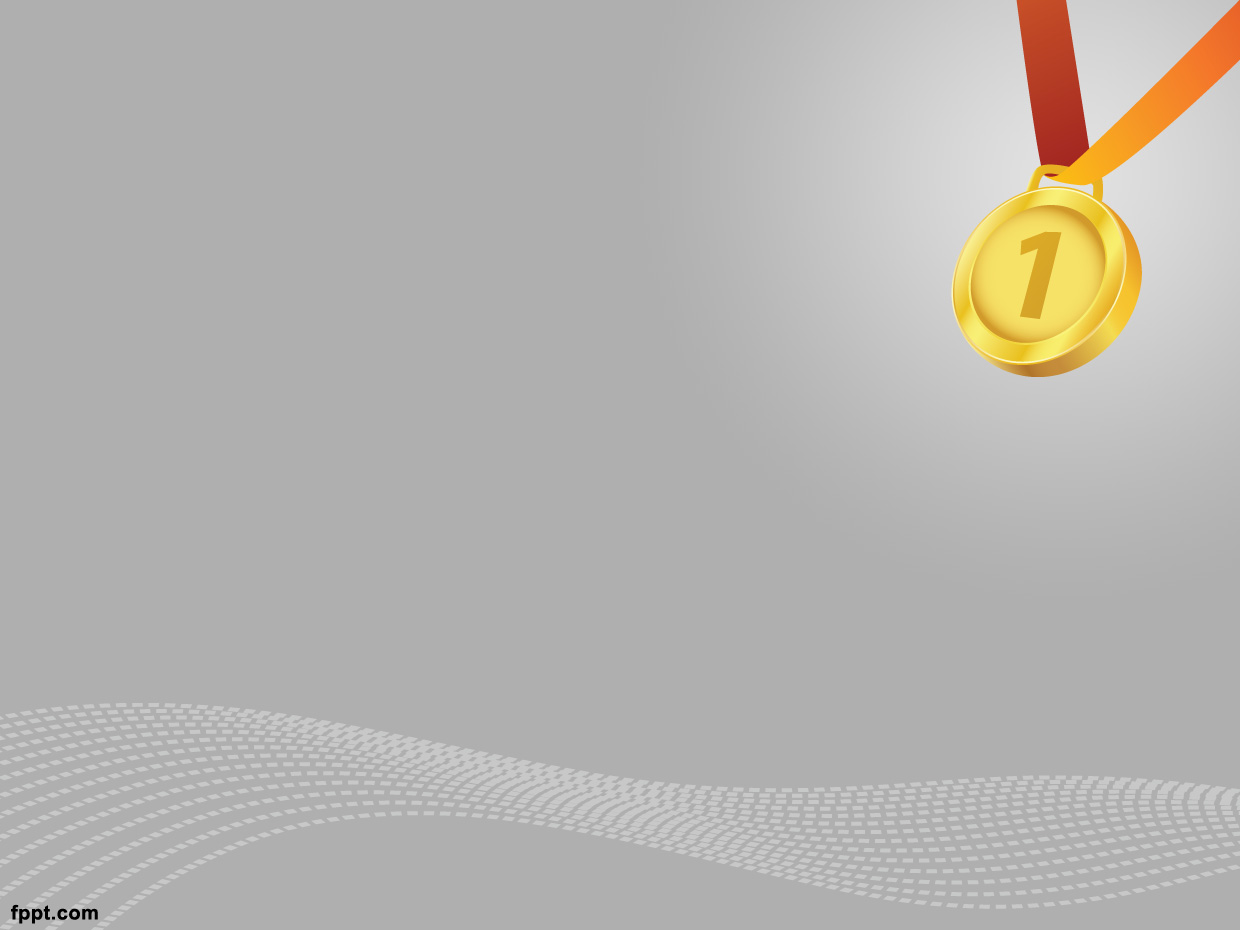 ПЛИВАЊЕ
републичко такмичење


 Лука Вучевић, 2/1, 2. место, М. Вученовић
 Ненад Ђуричић, 7/2, 1. место, Д. Поповић
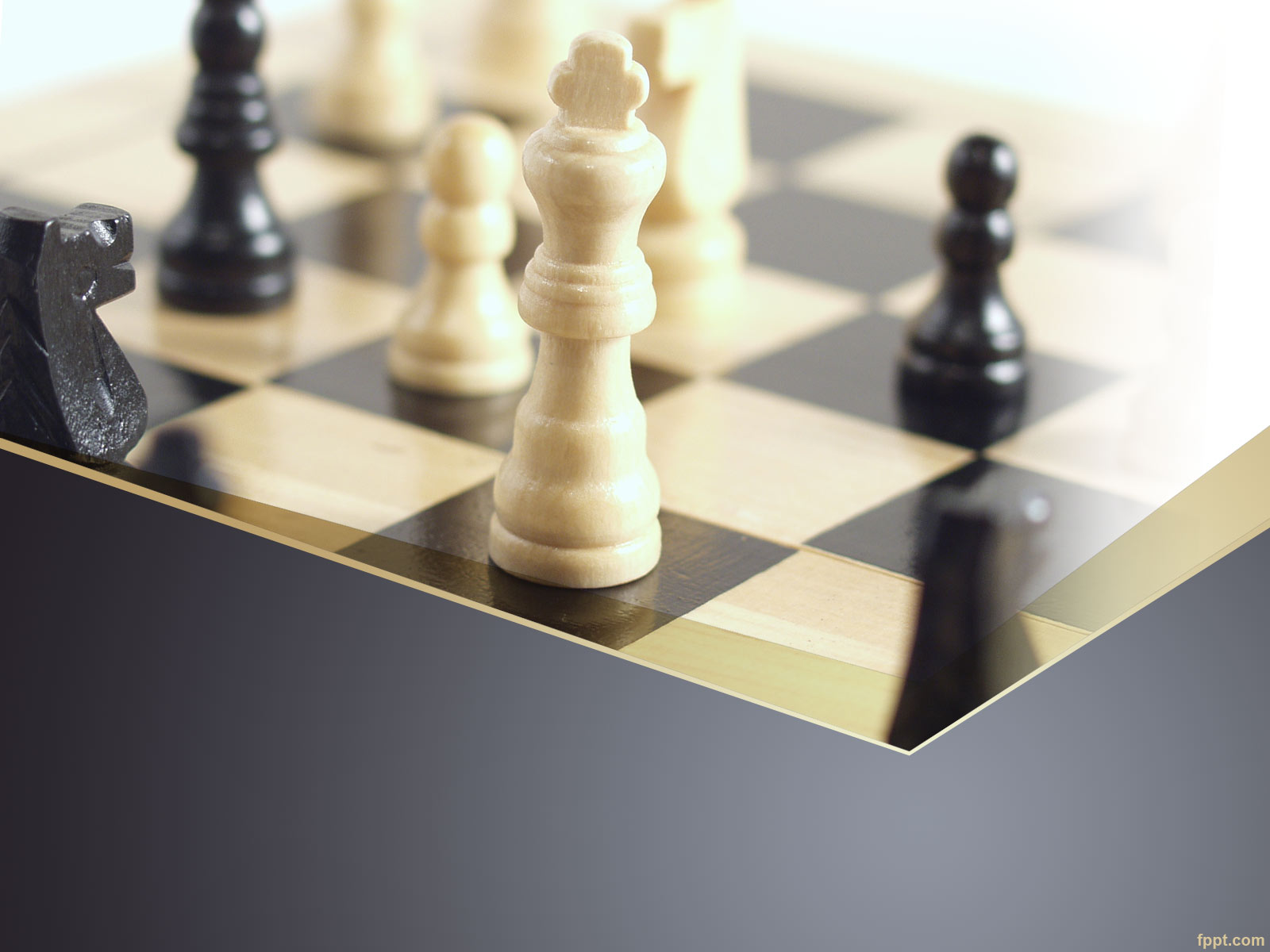 ШАХ
општинско такмичење
Андреј Никачевић, 1/2, 1. место, О. Стојаковић
 Сергеј Никачевић, 3/4,2.место,Ј.Пита Михајловић
градско такмичење
Сергеј Никачевић, 3/4,3.место,Ј.Пита Михајловић
републичко такмичење
Сергеј Никачевић, 3/4,2.место,Ј.Пита Михајловић
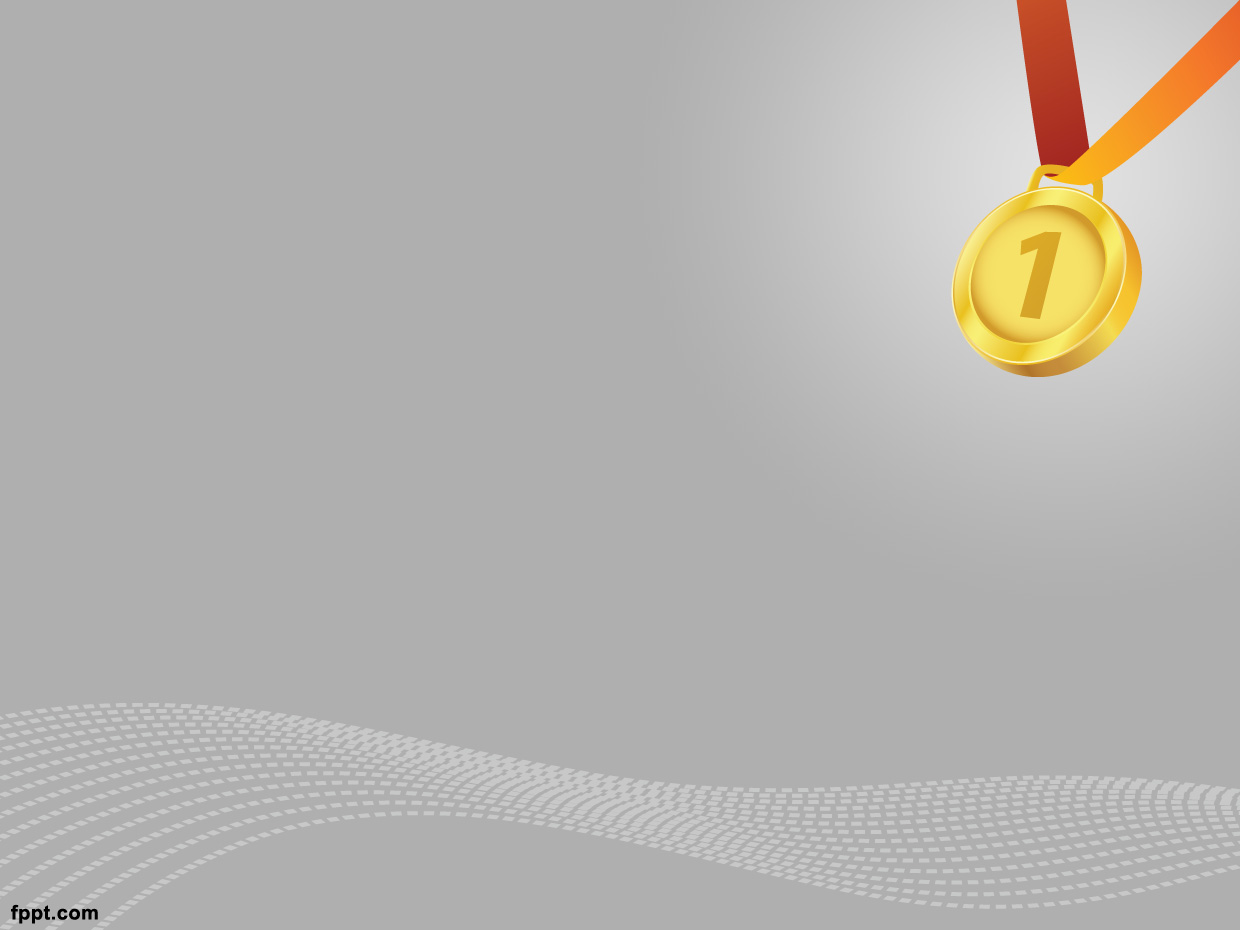 Првенство Београда
Мале Олимпијске игре
општинско такмичење
Симона Старчевић, 1/2, 1. место, О. Стојаковић 
 Константин Радовановић, 1/2 , 1.место, О. Стојаковић
 Катарина Радомировић, 1/2, 1. место, О. Стојаковић
 Сења Обрадовић, 1/3, 1.место, М. Шелимић
 Јован Ђоковић, 1/3, 1.место, М. Шелмић 
 Теодора Иветић, 1/3, 1.место , М. Шелмић
 Тома Дукић, 1/3, 1.место, М. Шелмић 
 Нада Јоксић, 1/4, 1.место, Н. Лазаревић 
 Лука Косановић, 1/4, 1.место, Н. Лазаревић 
 Ива Матијашевић, 1/5, 1.место, Ј. Марковић 
 Огњен Милошевић, 1/5, 1.место, Ј. Марковић
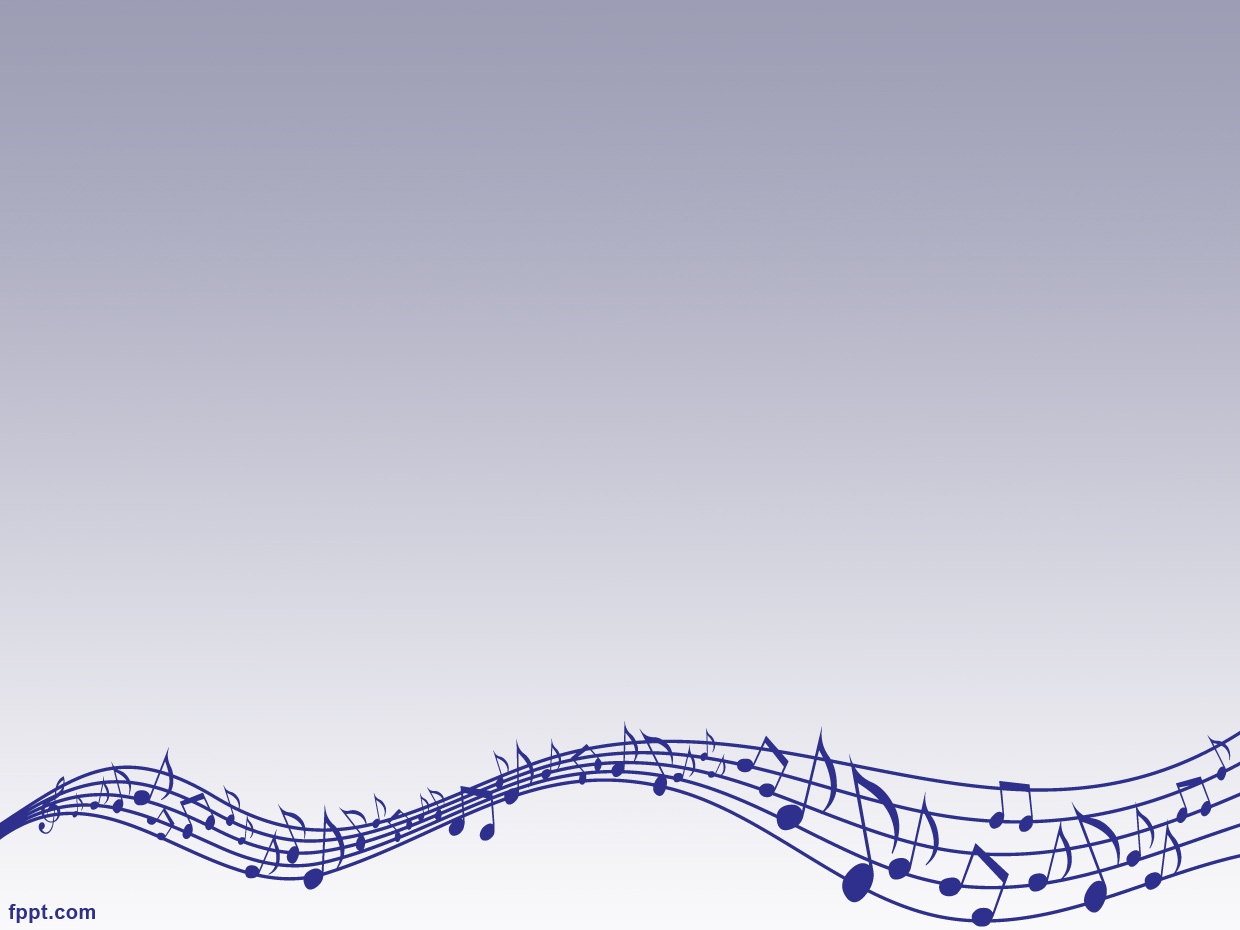 Музичка култура
Одељенски оркестар 
Једнородни оркестар блок флаута

 1. место, општинско такмичење
 1. место, градско такмичење 
							Д. Гигић